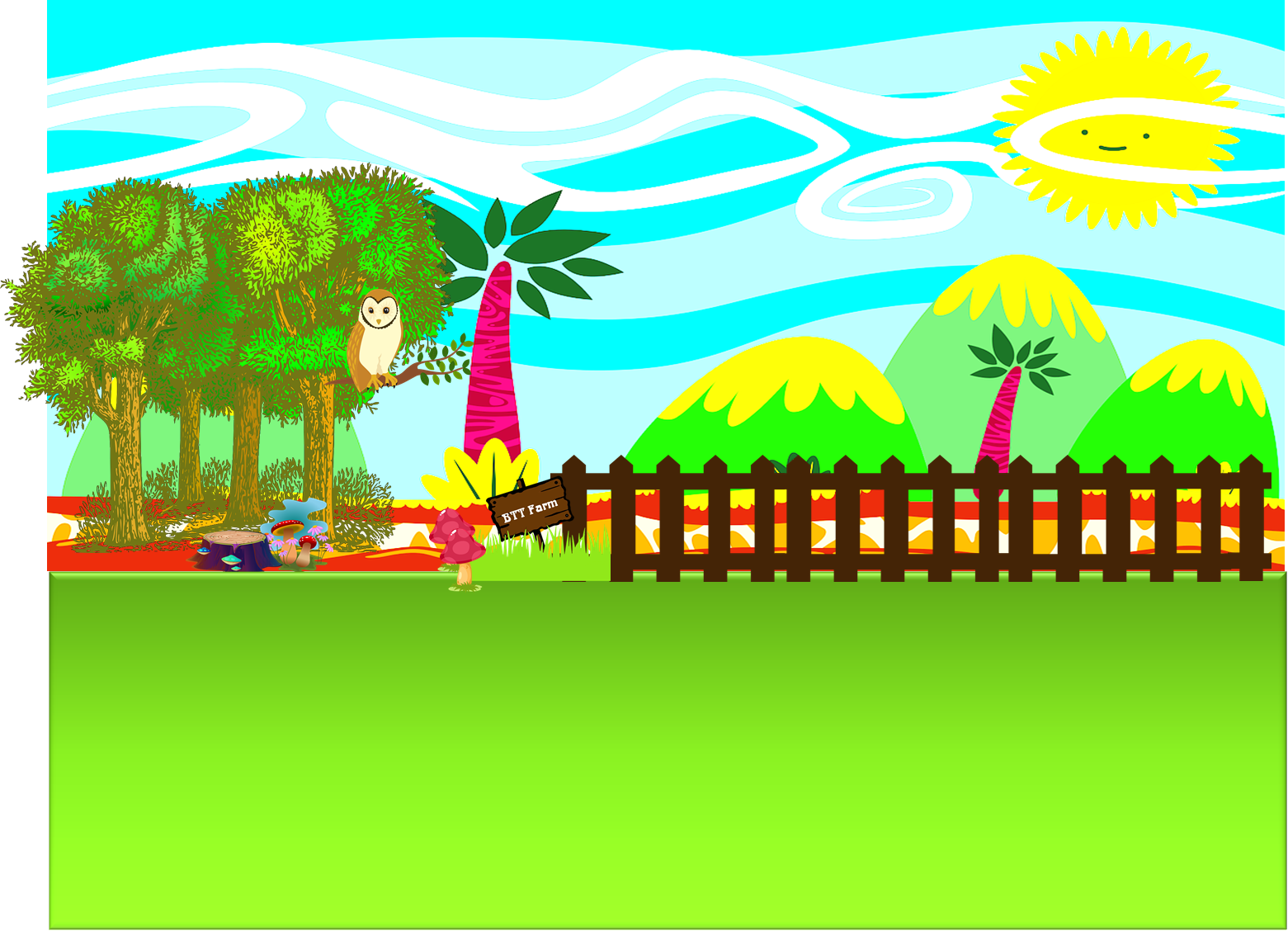 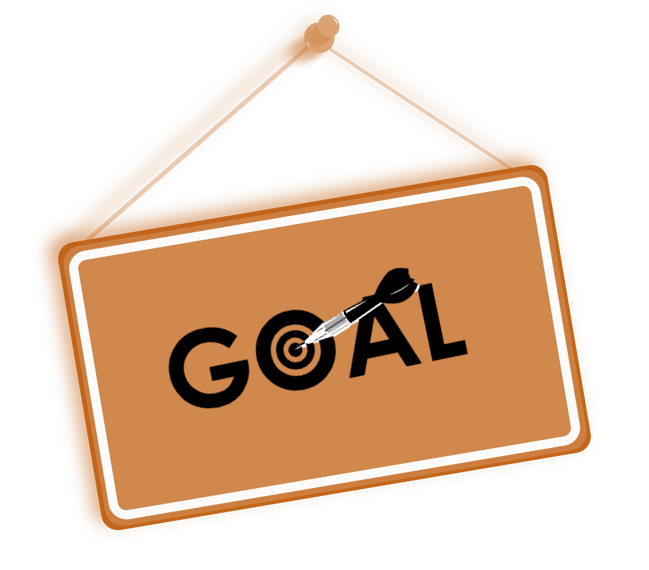 CUNG THỦ
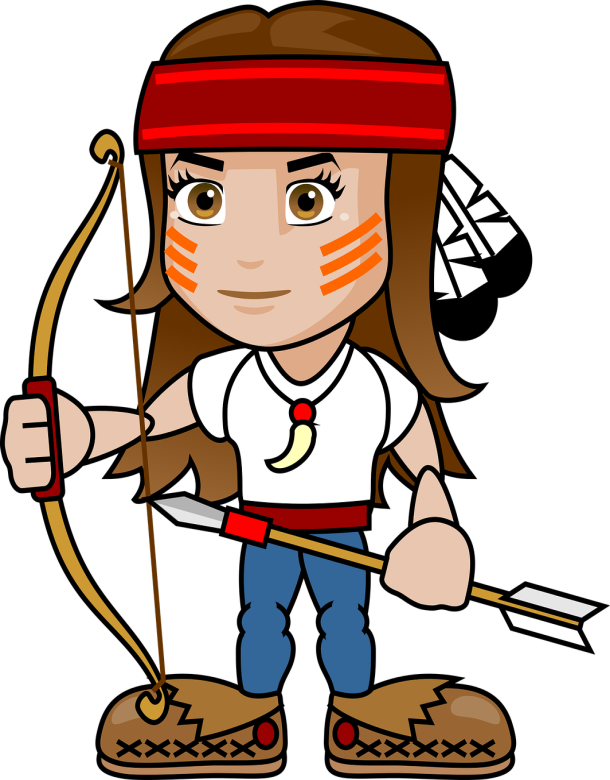 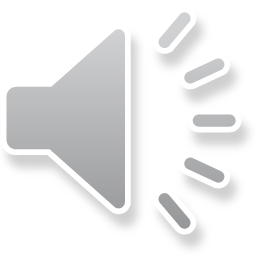 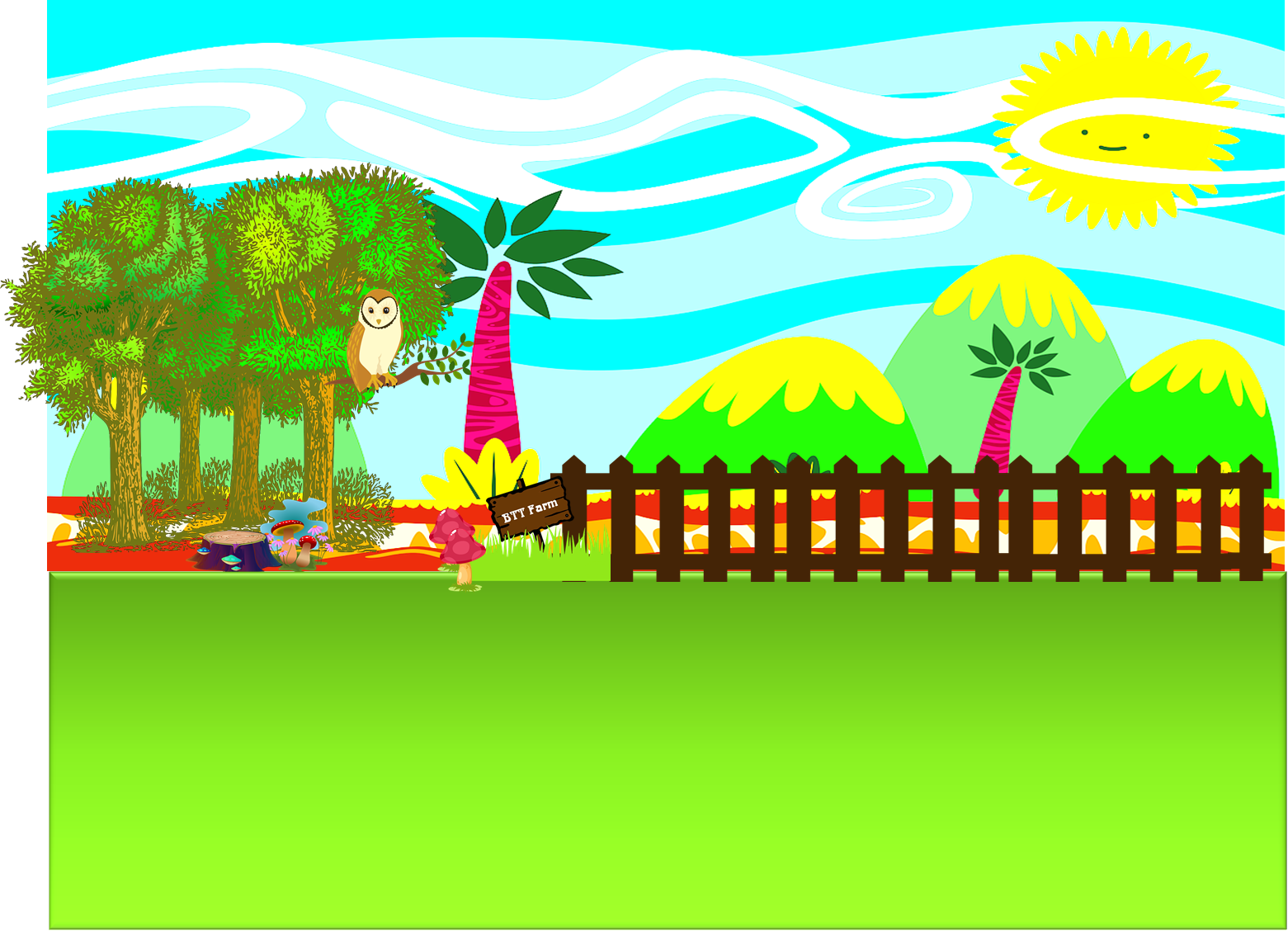 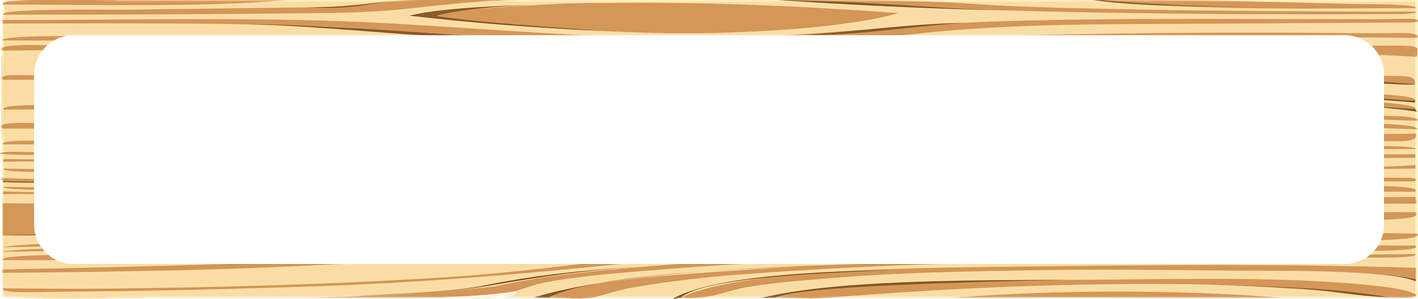 Câu 1:
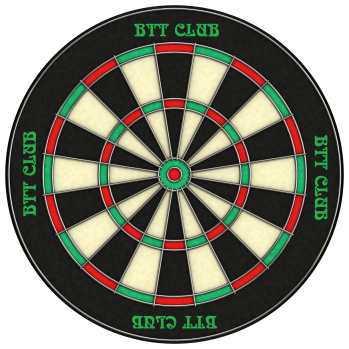 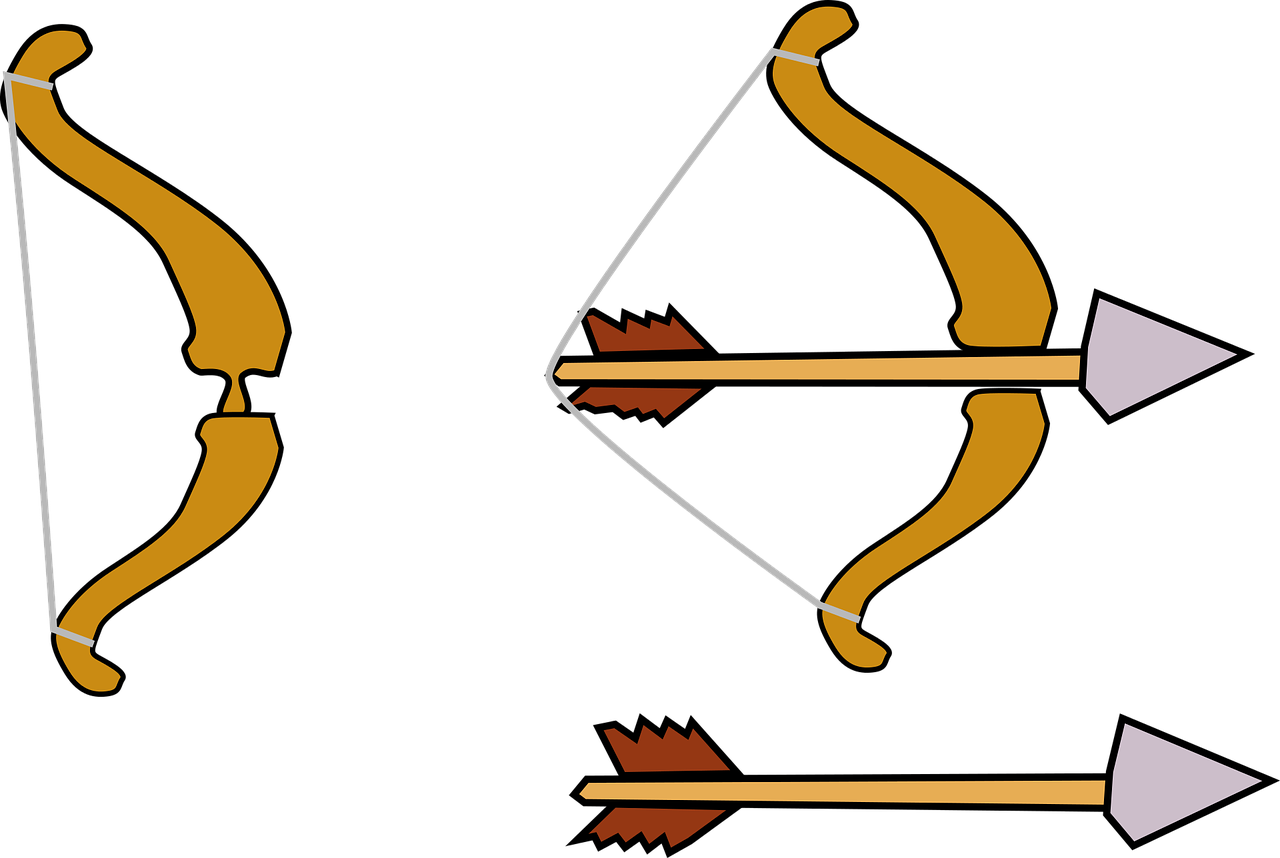 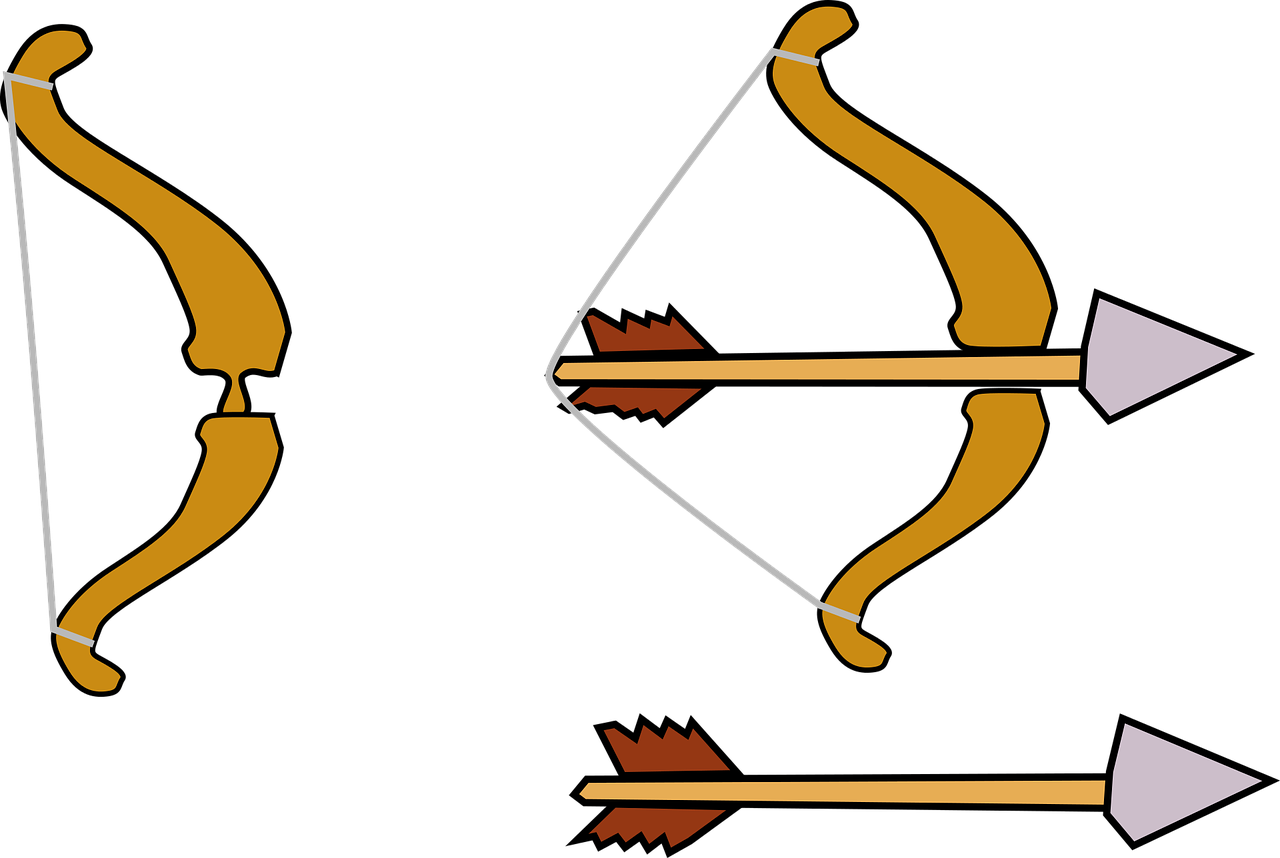 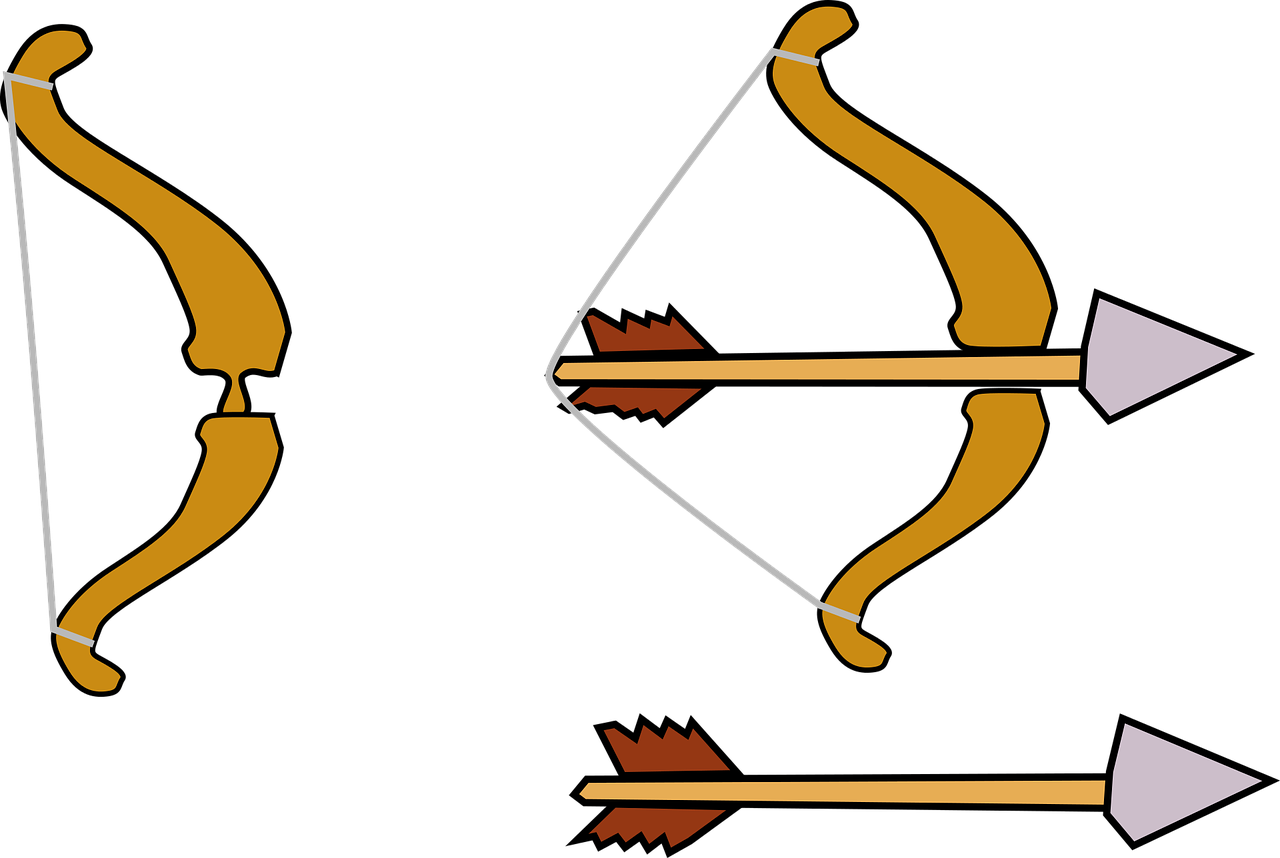 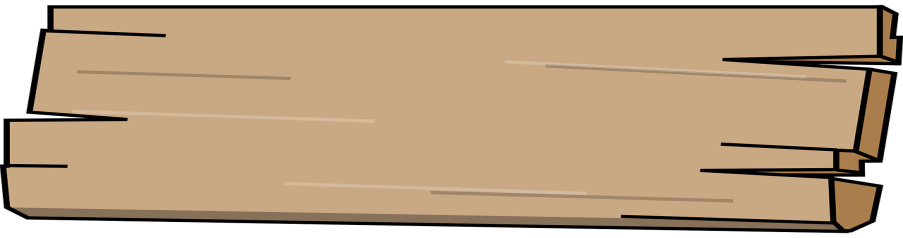 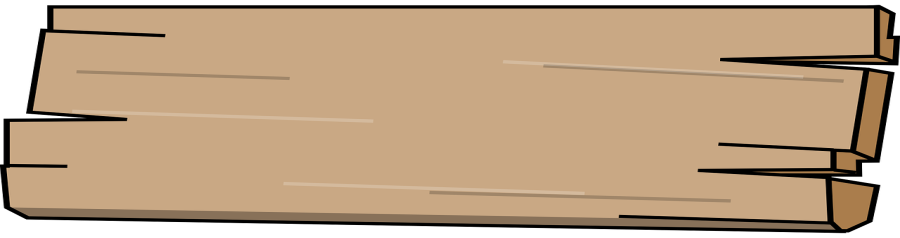 Sai
Đúng
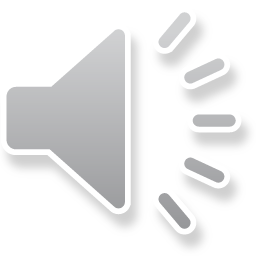 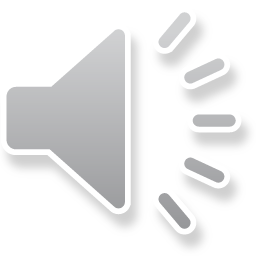 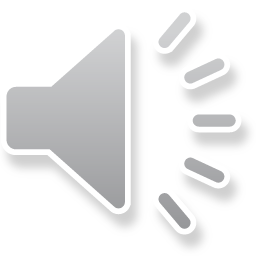 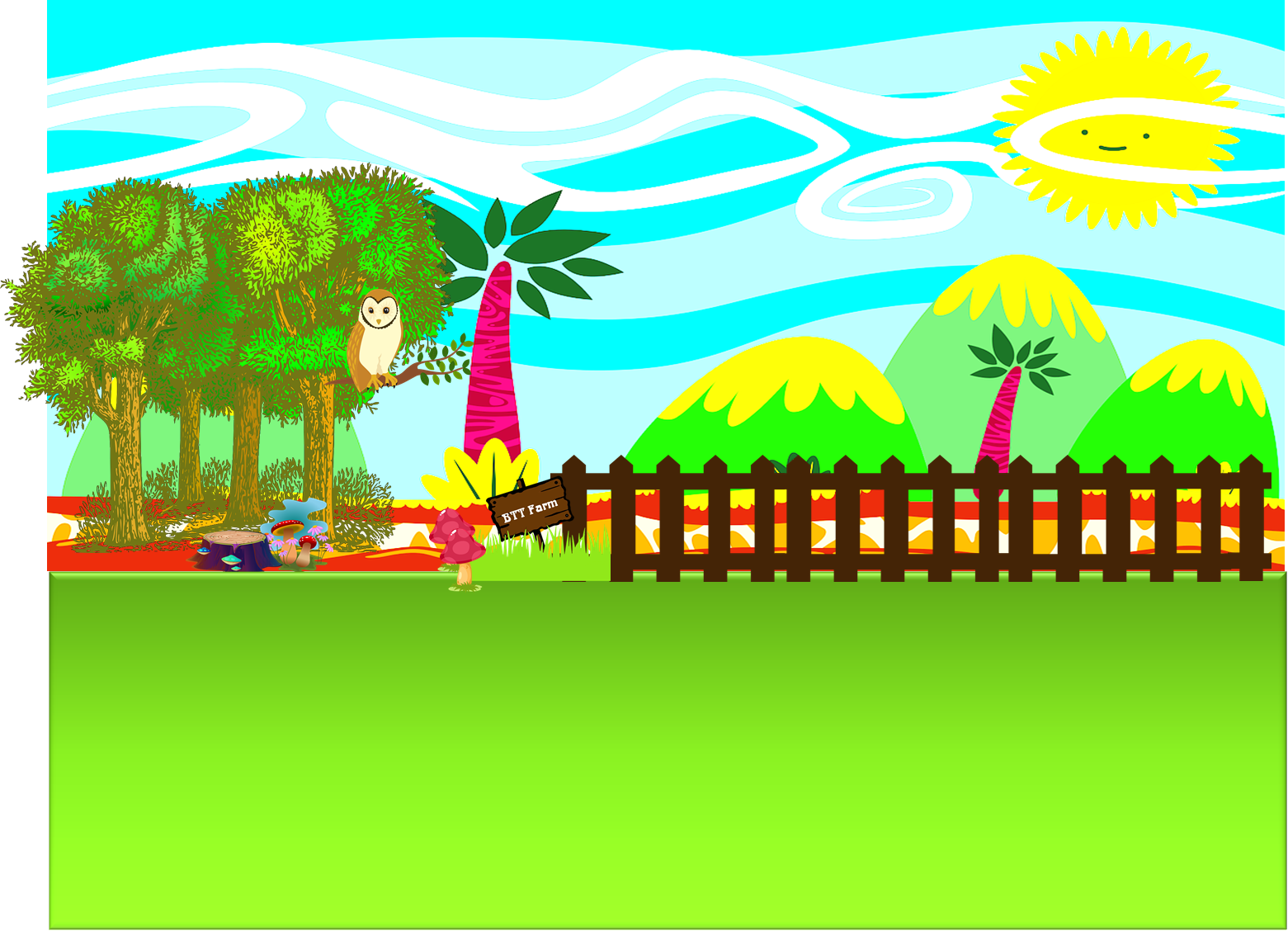 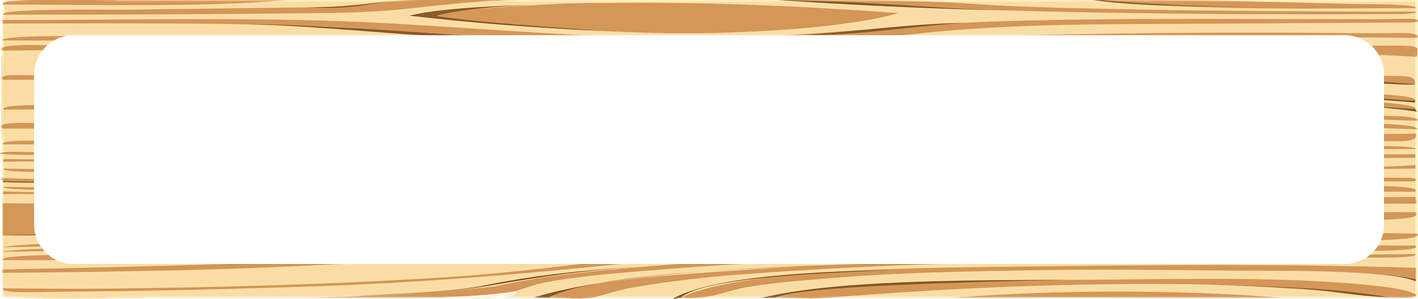 Câu 2:
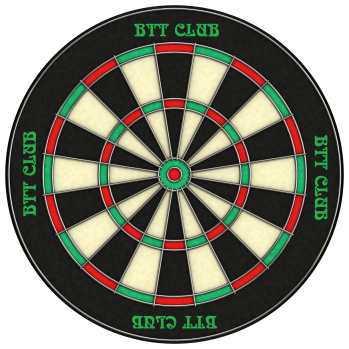 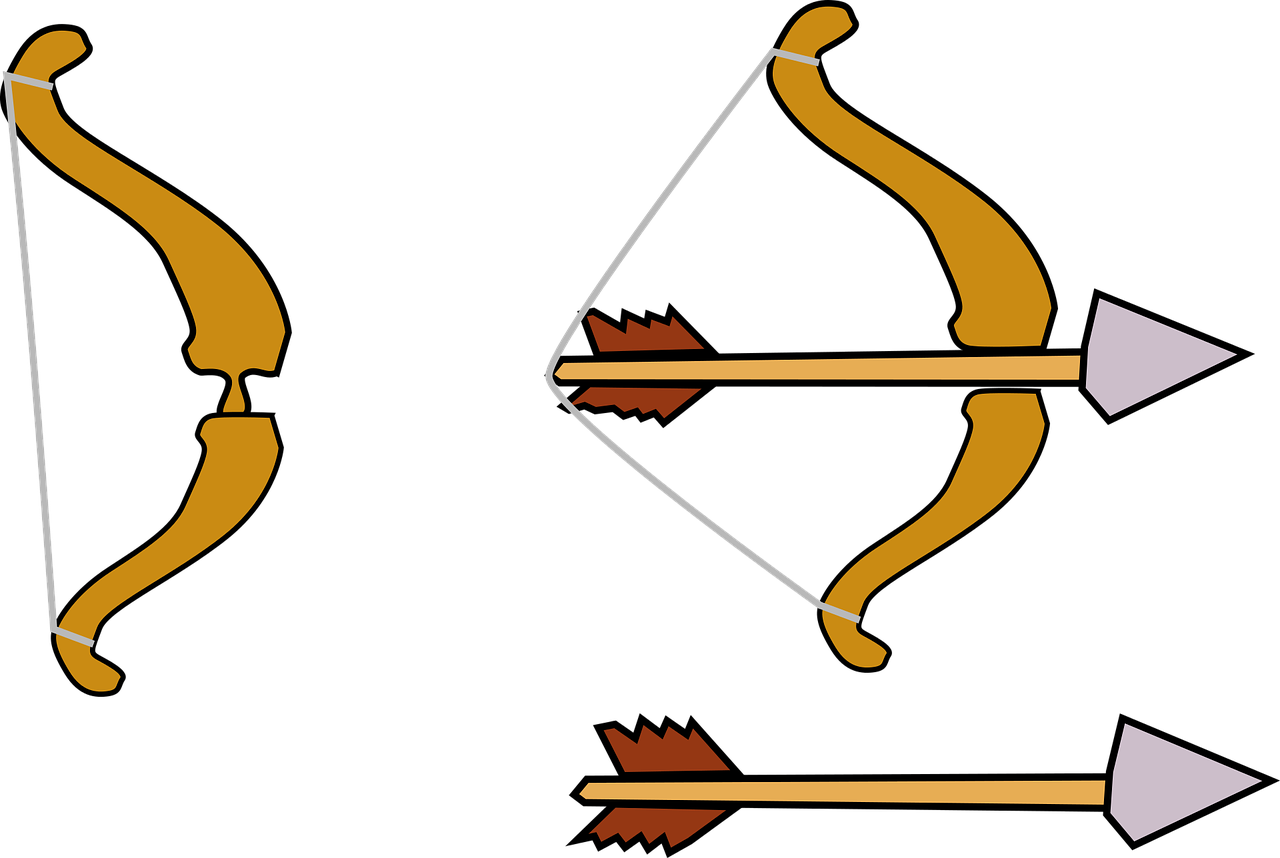 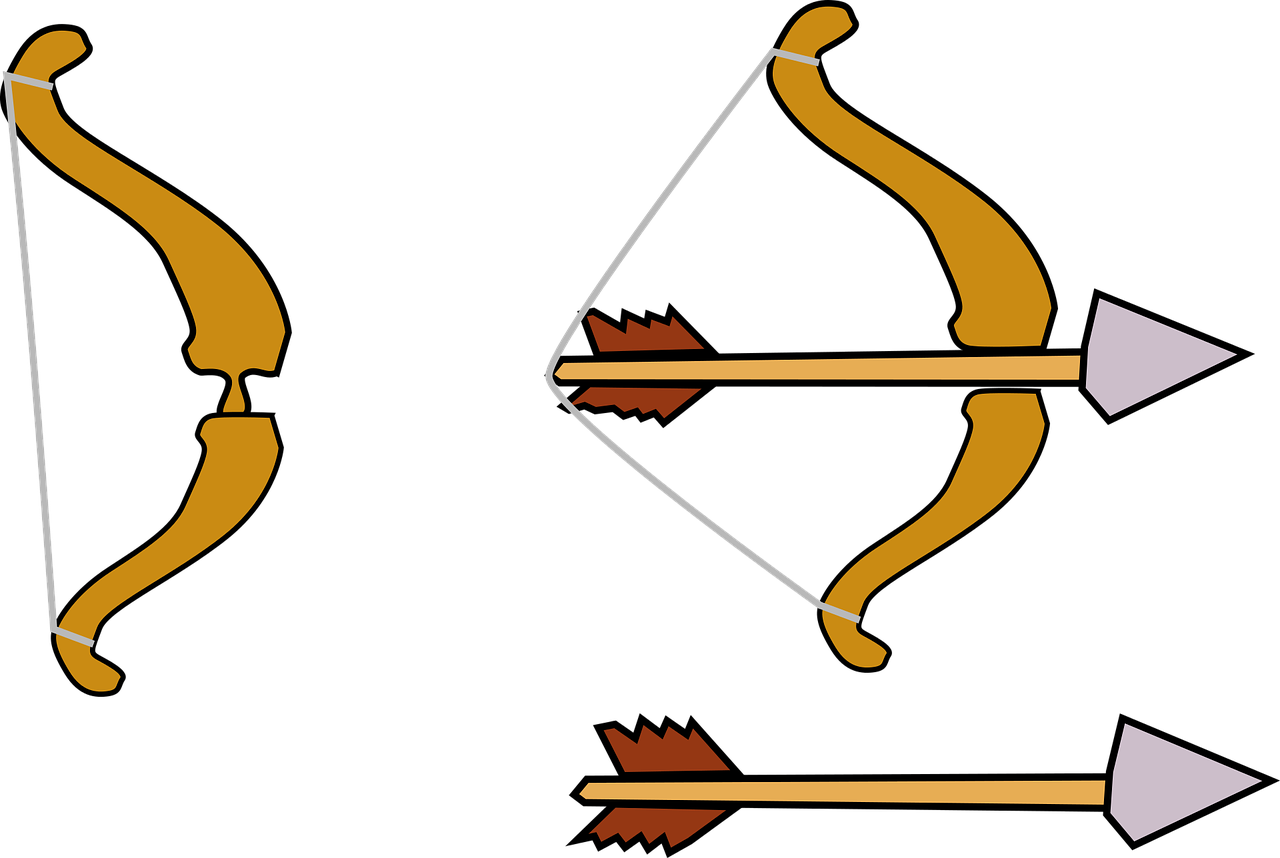 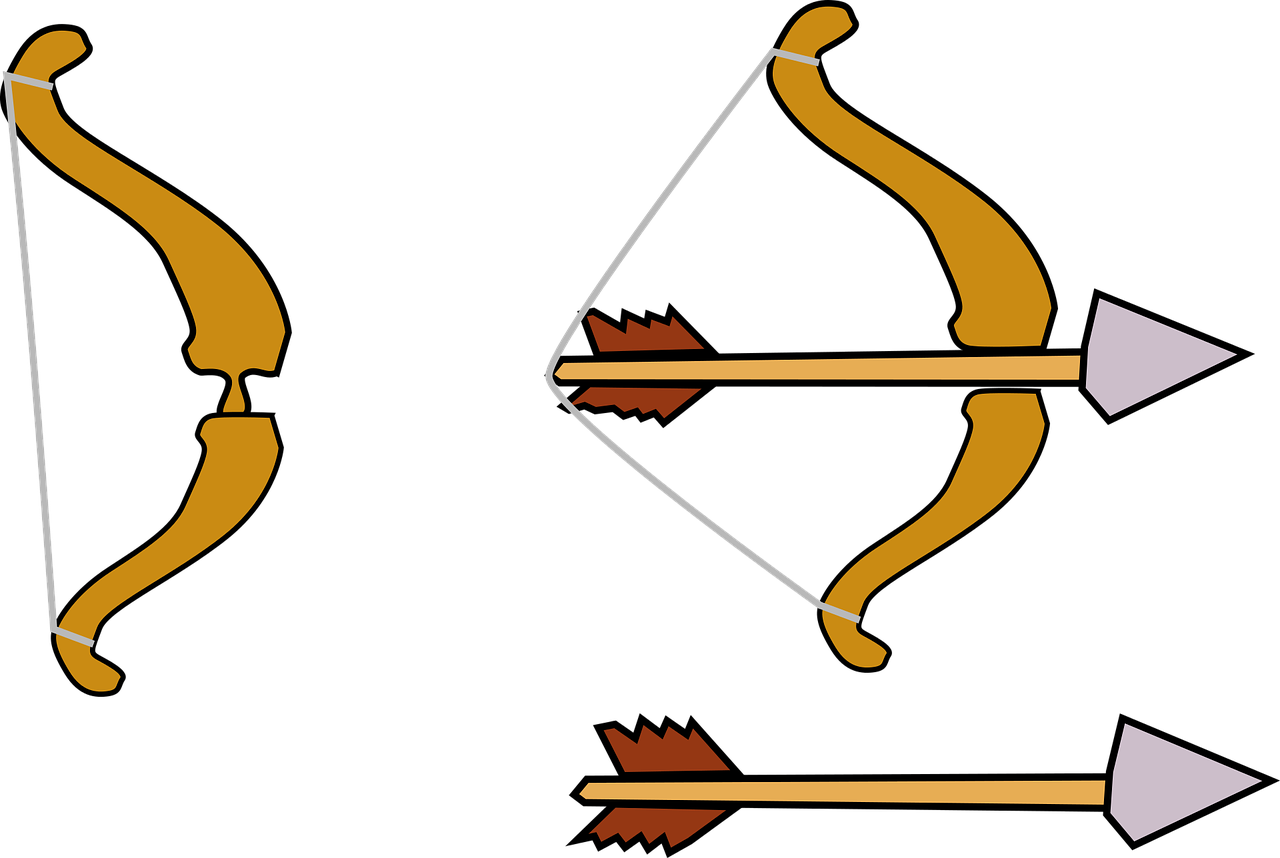 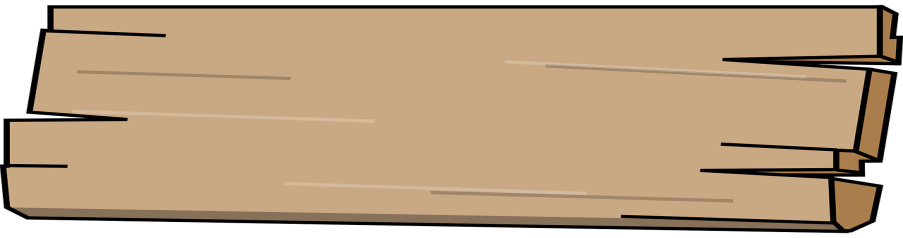 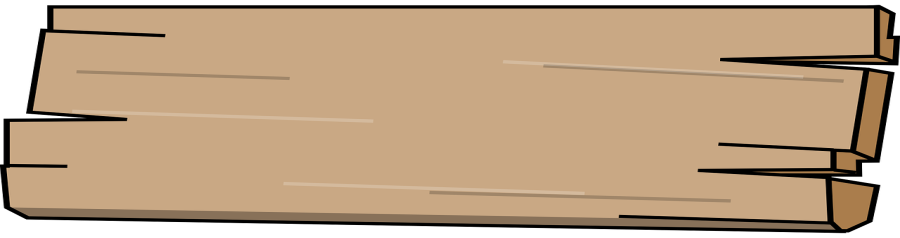 Sai
Đúng
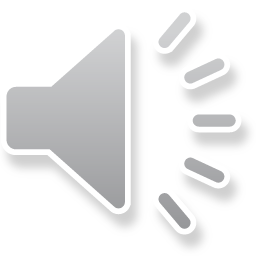 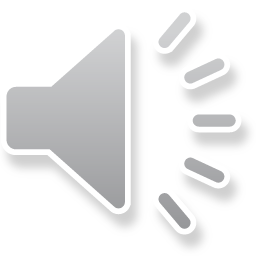 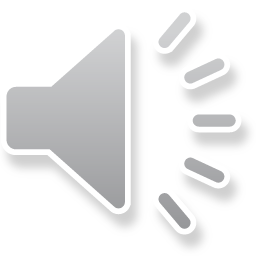 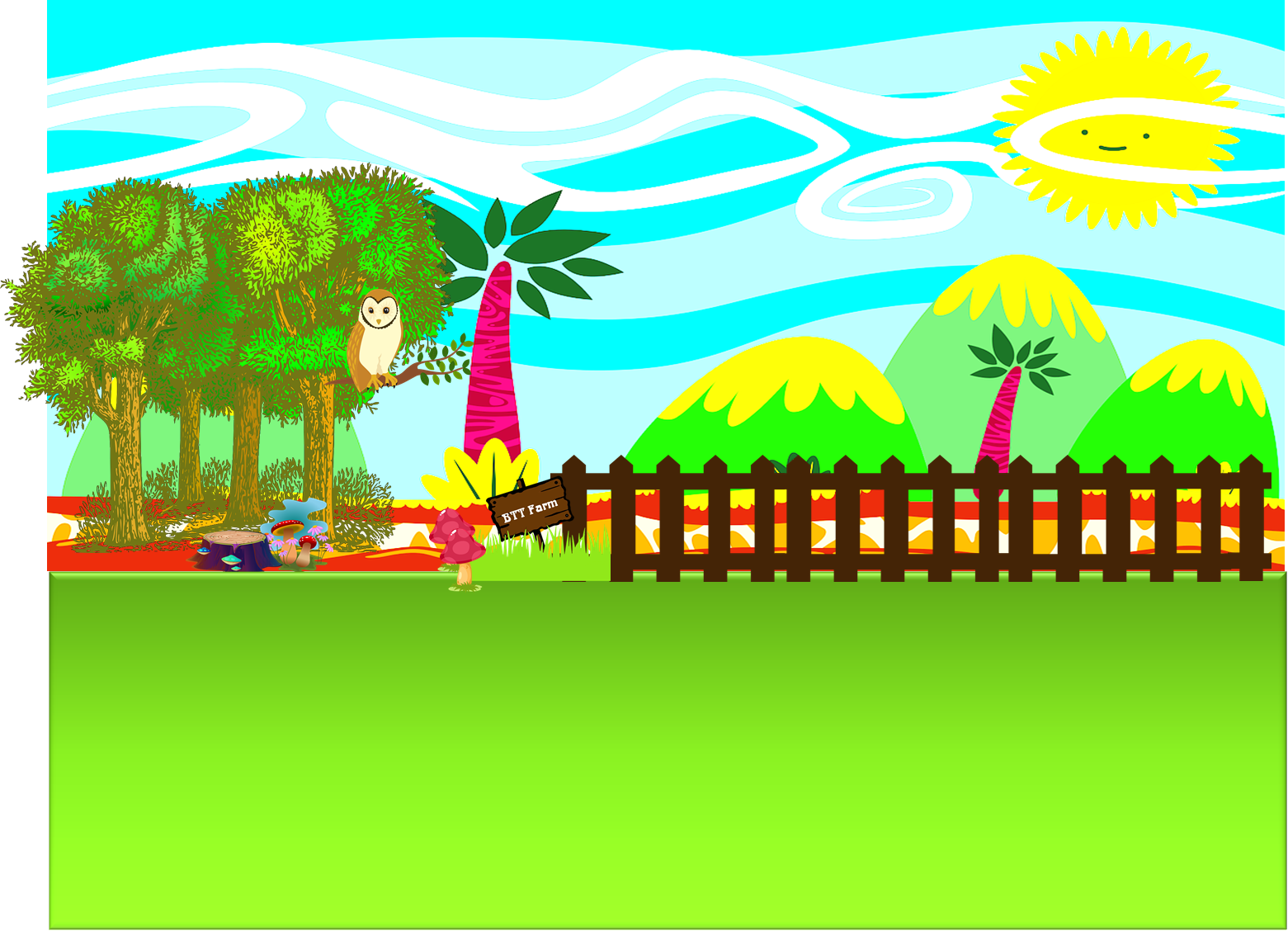 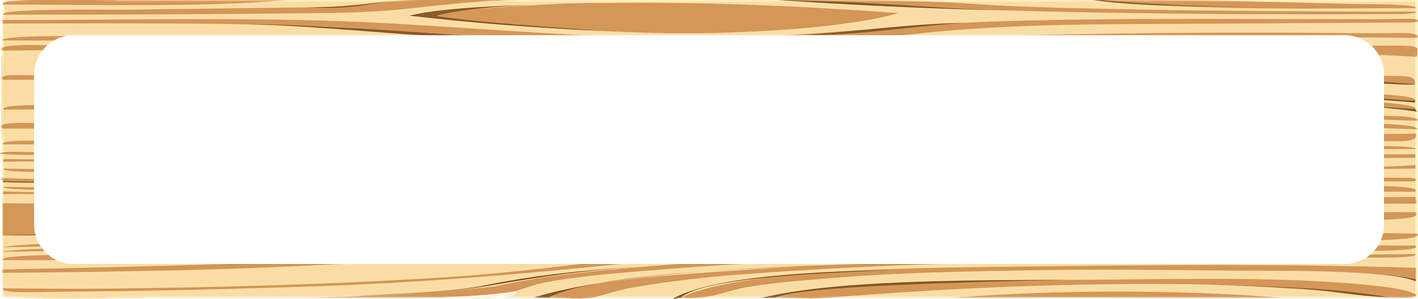 Câu 3:
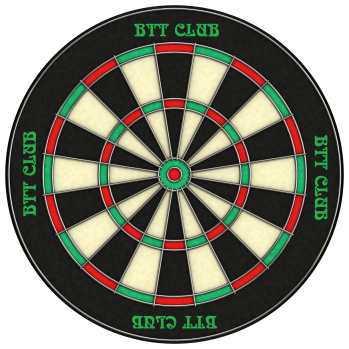 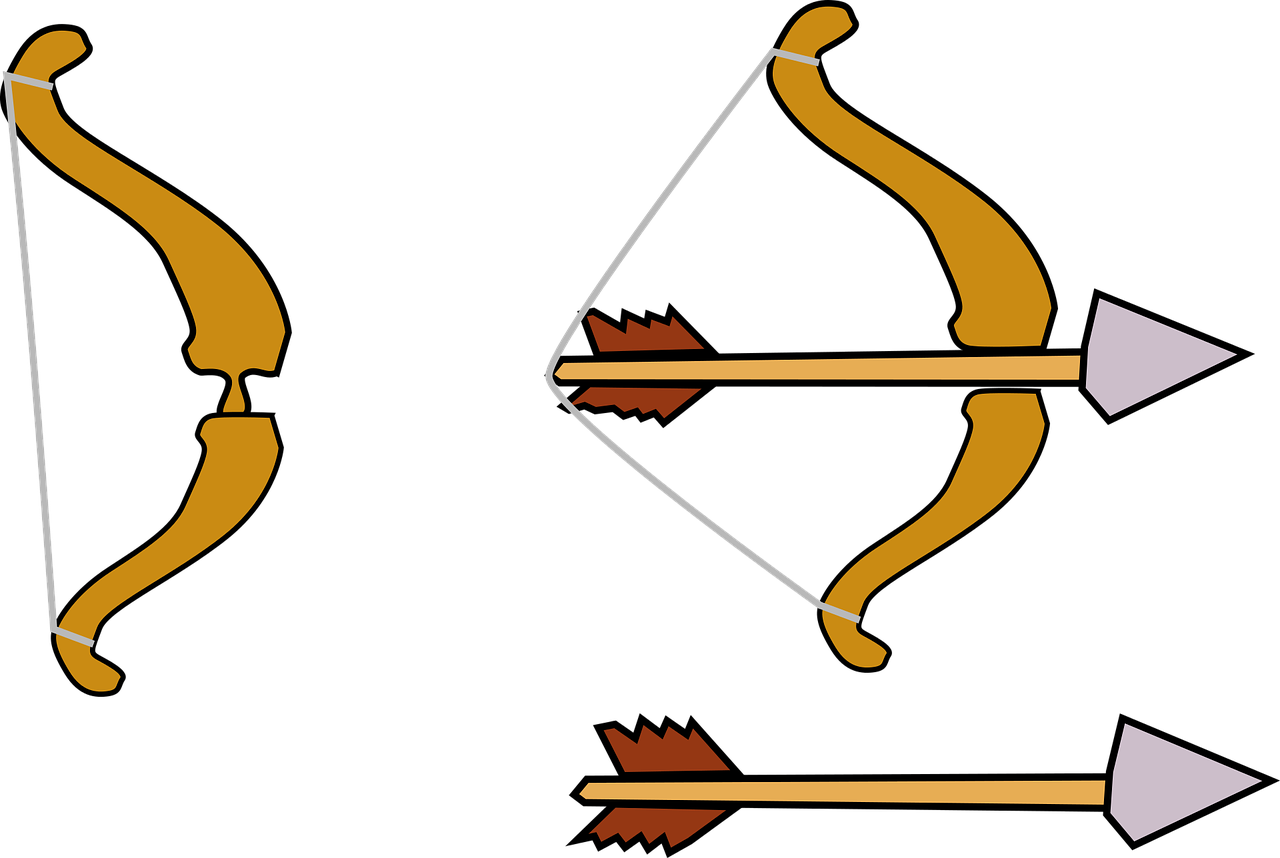 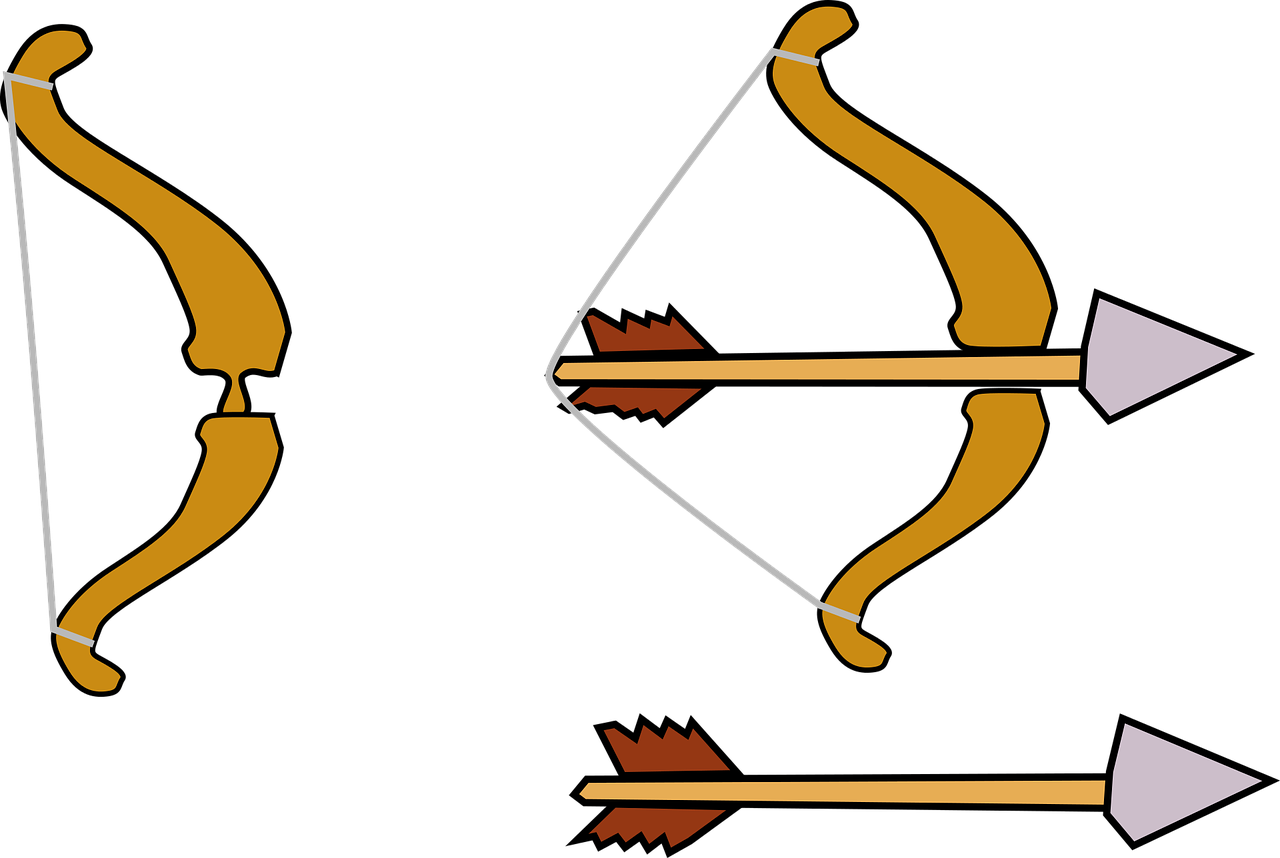 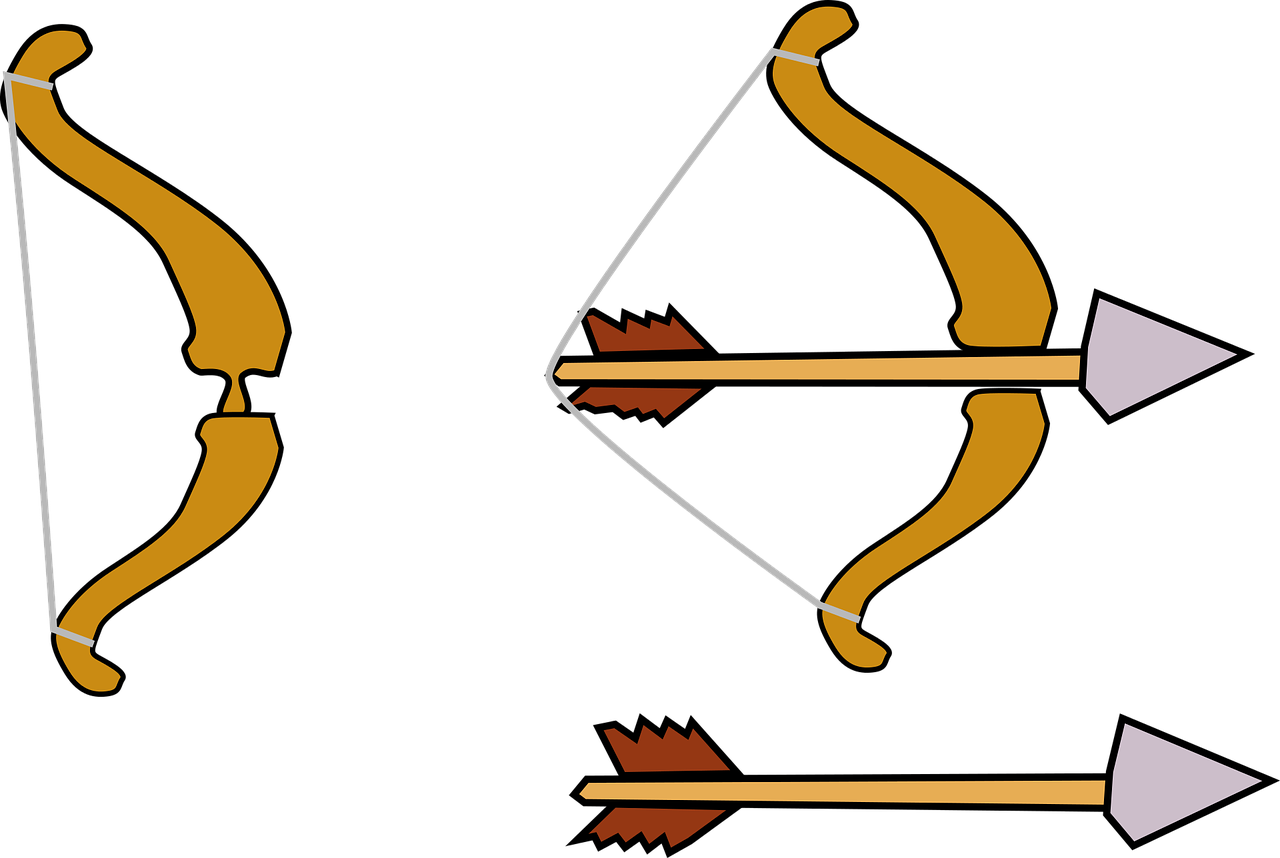 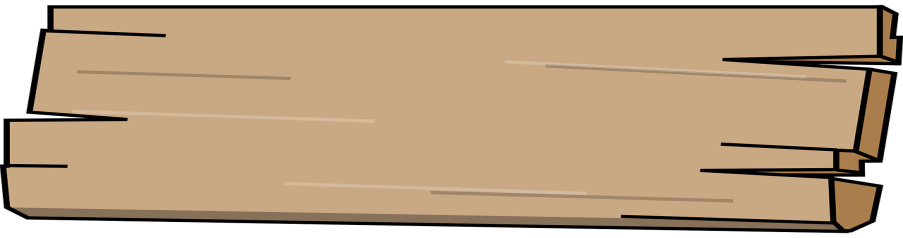 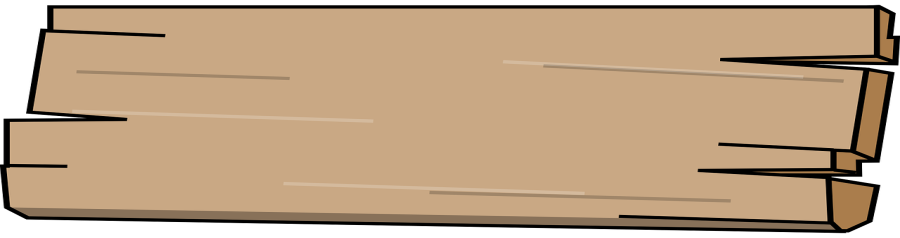 Sai
Đúng
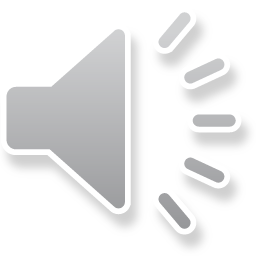 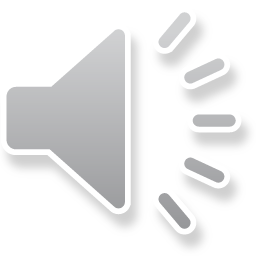 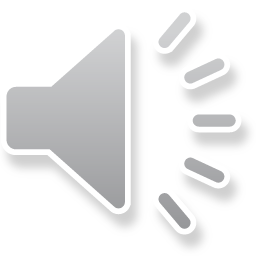 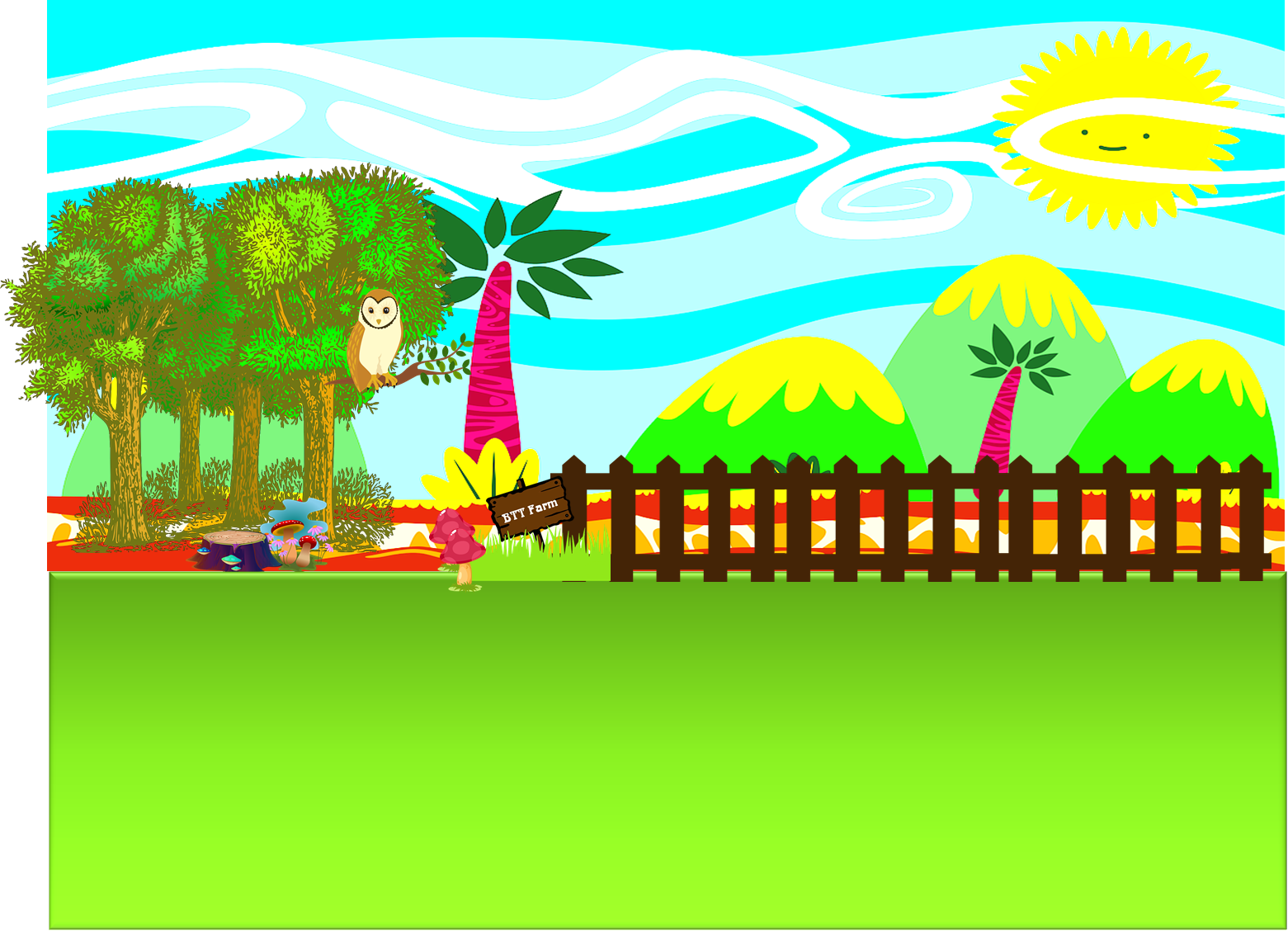 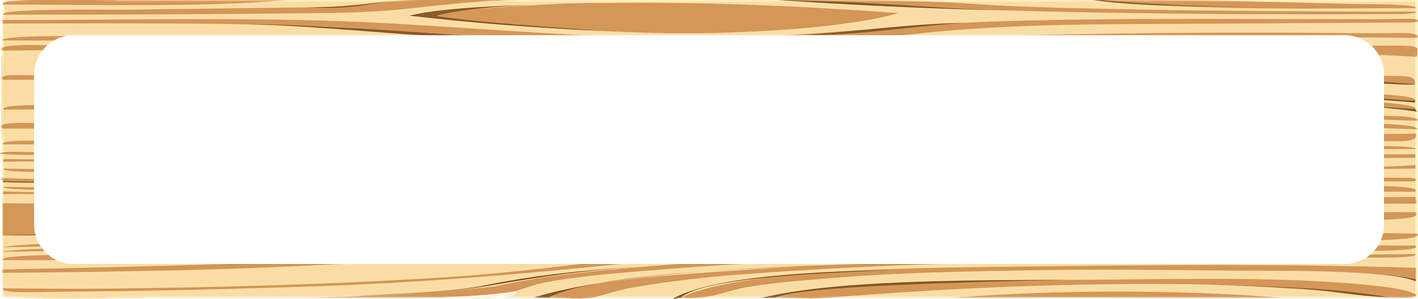 Câu 4:
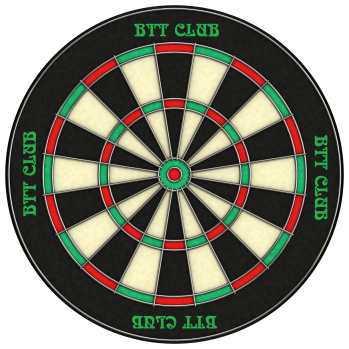 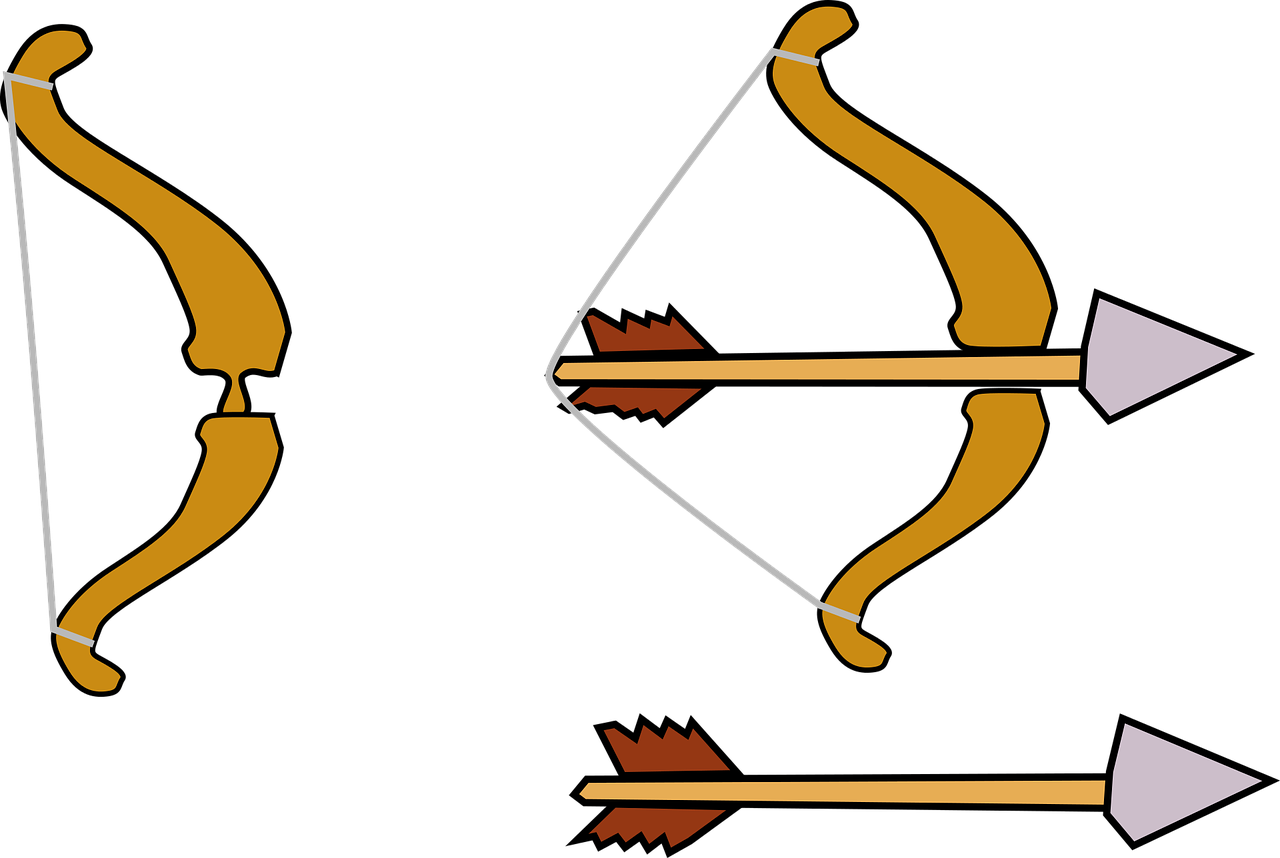 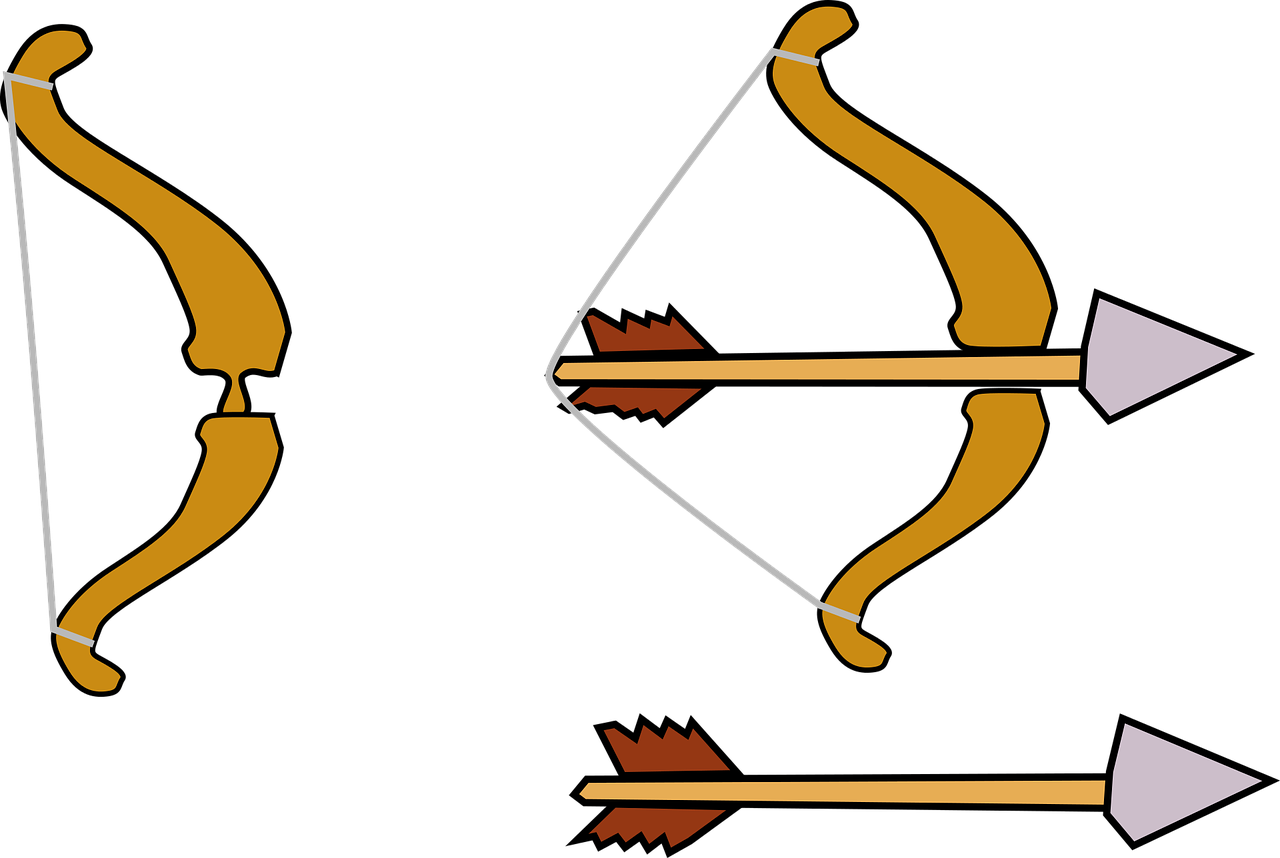 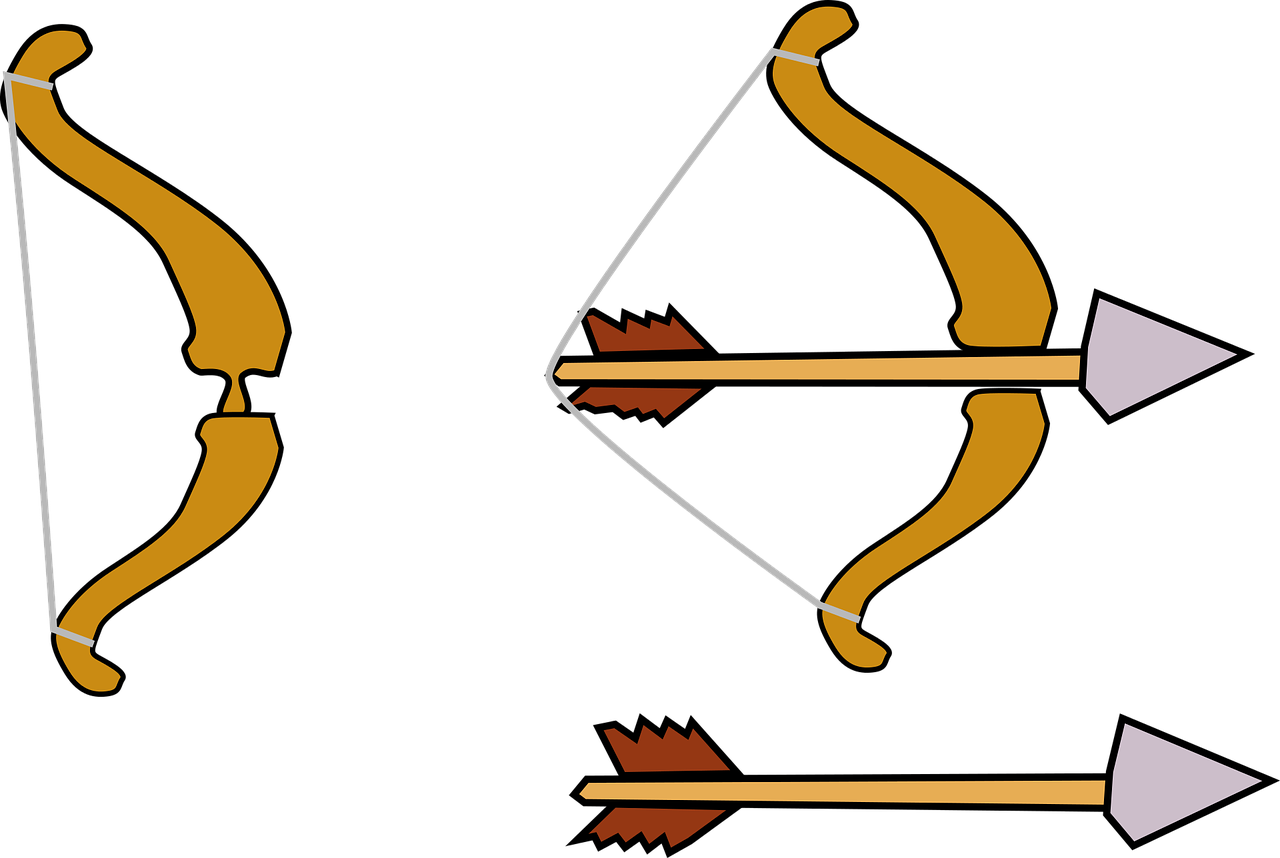 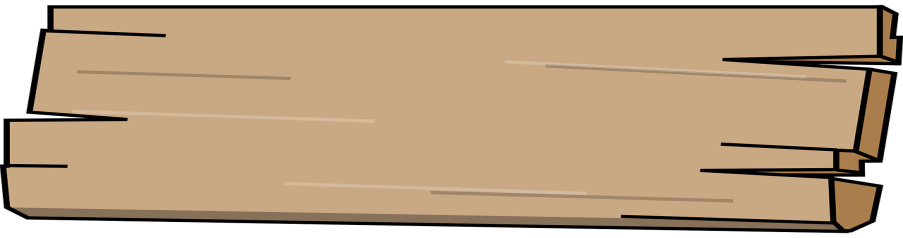 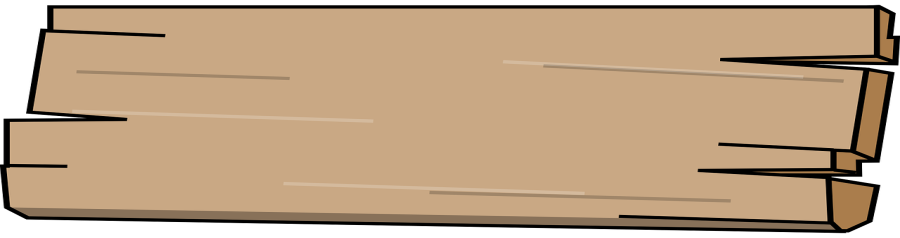 Sai
Đúng
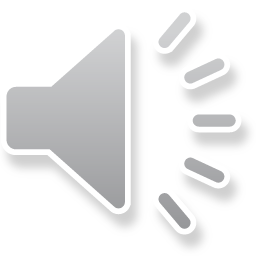 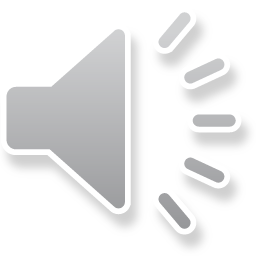 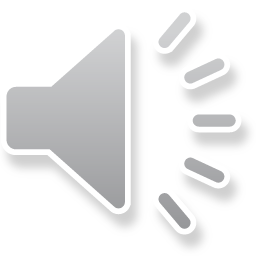 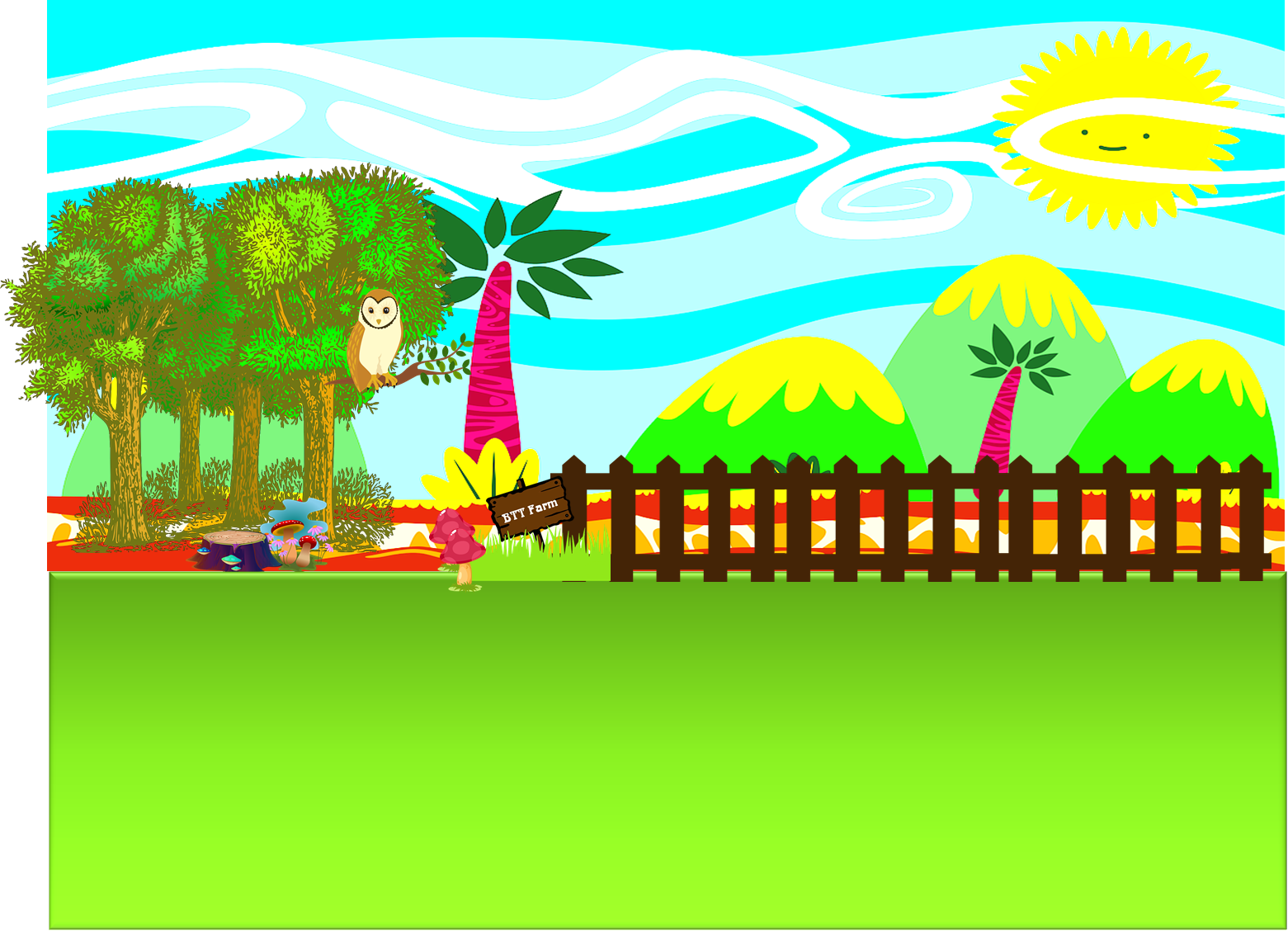 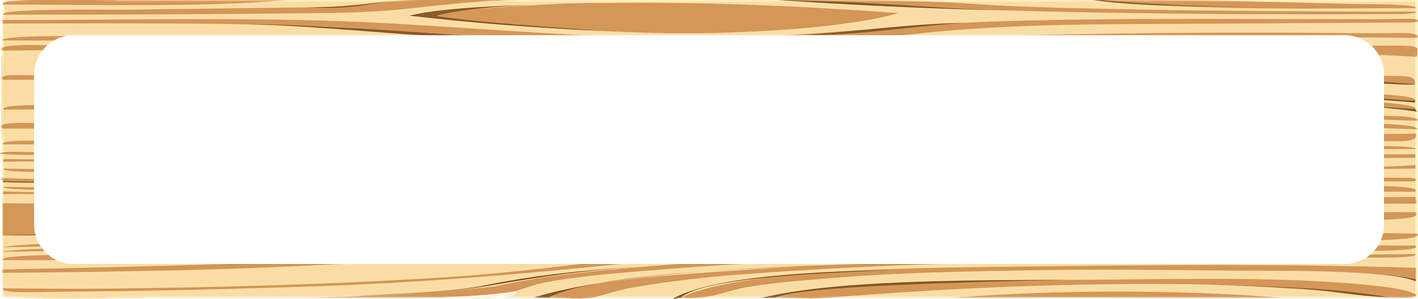 Câu 5:
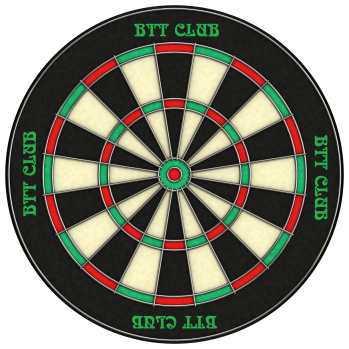 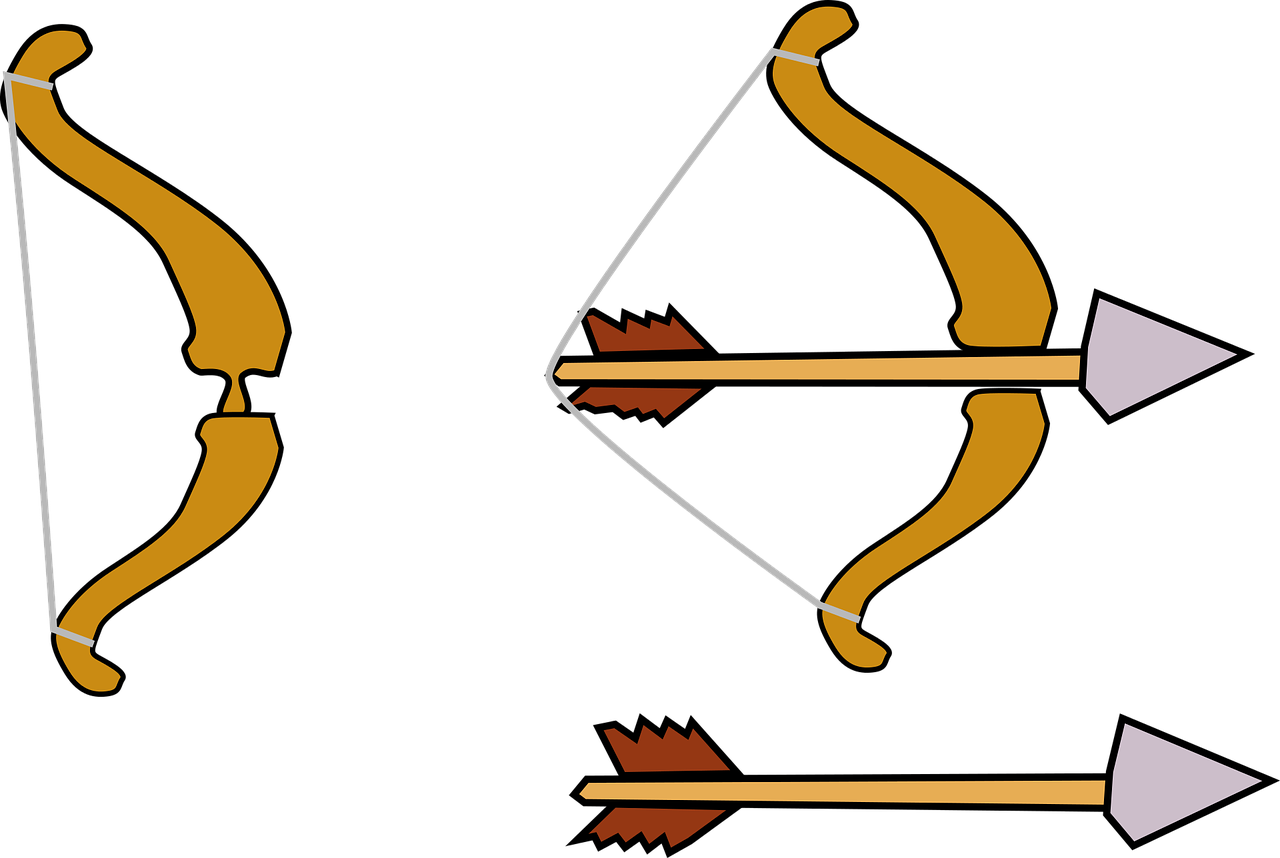 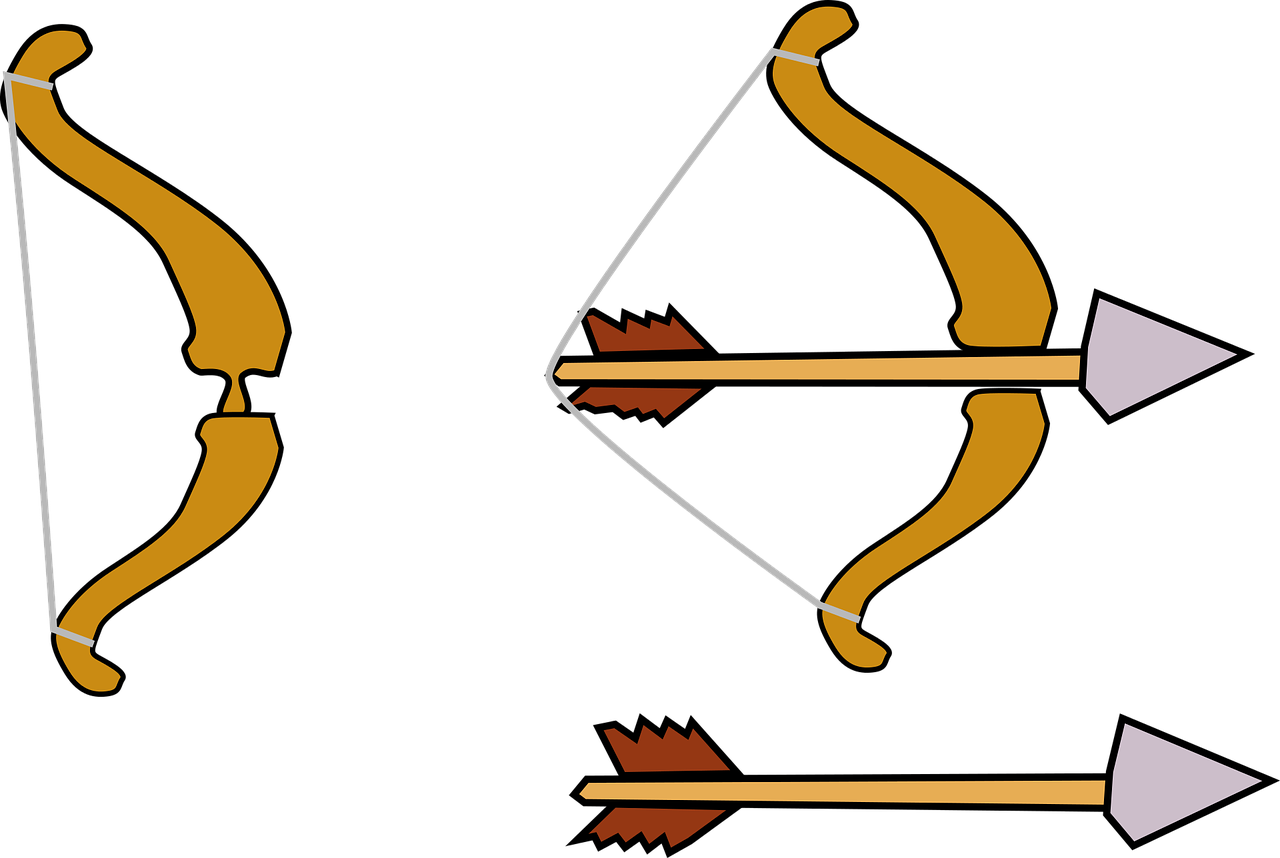 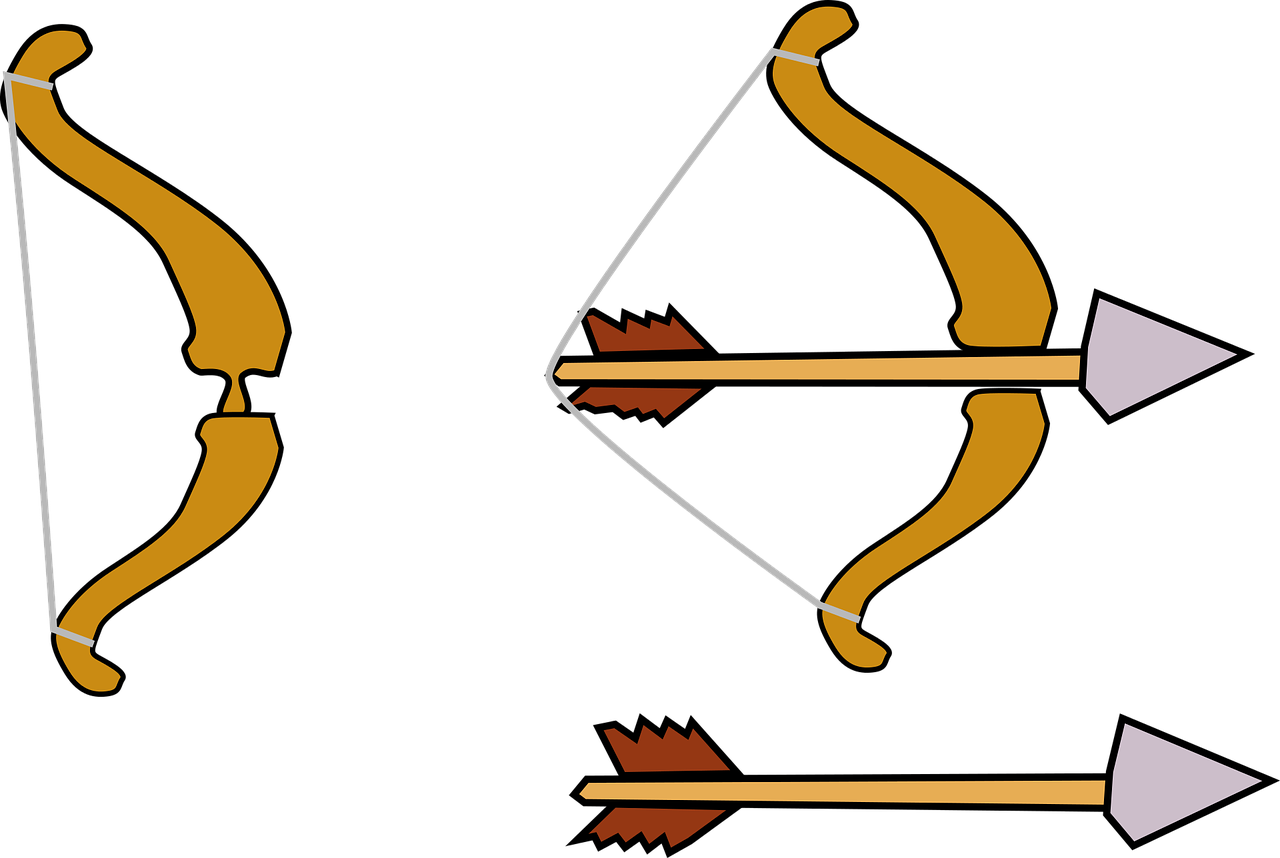 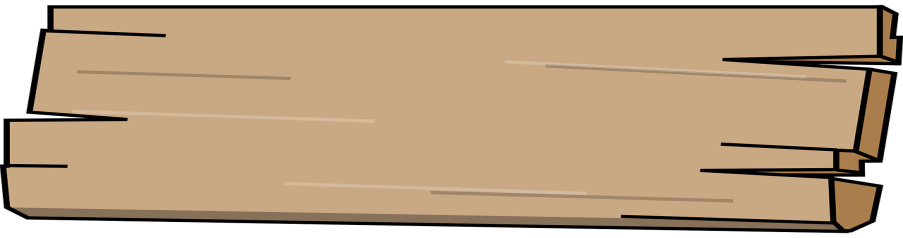 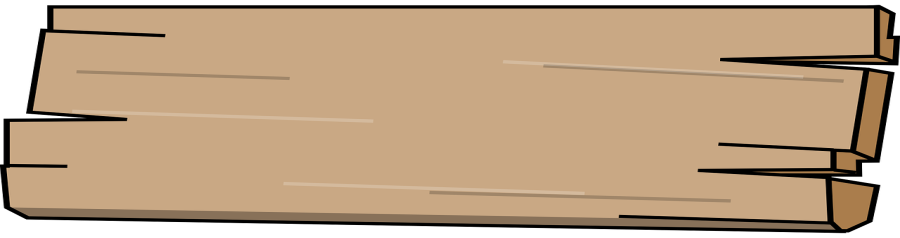 Sai
Đúng
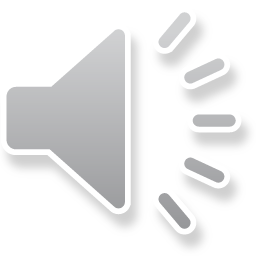 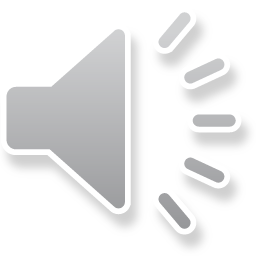 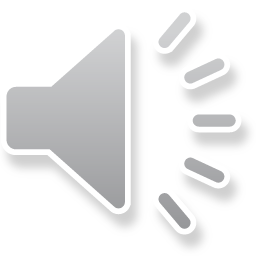 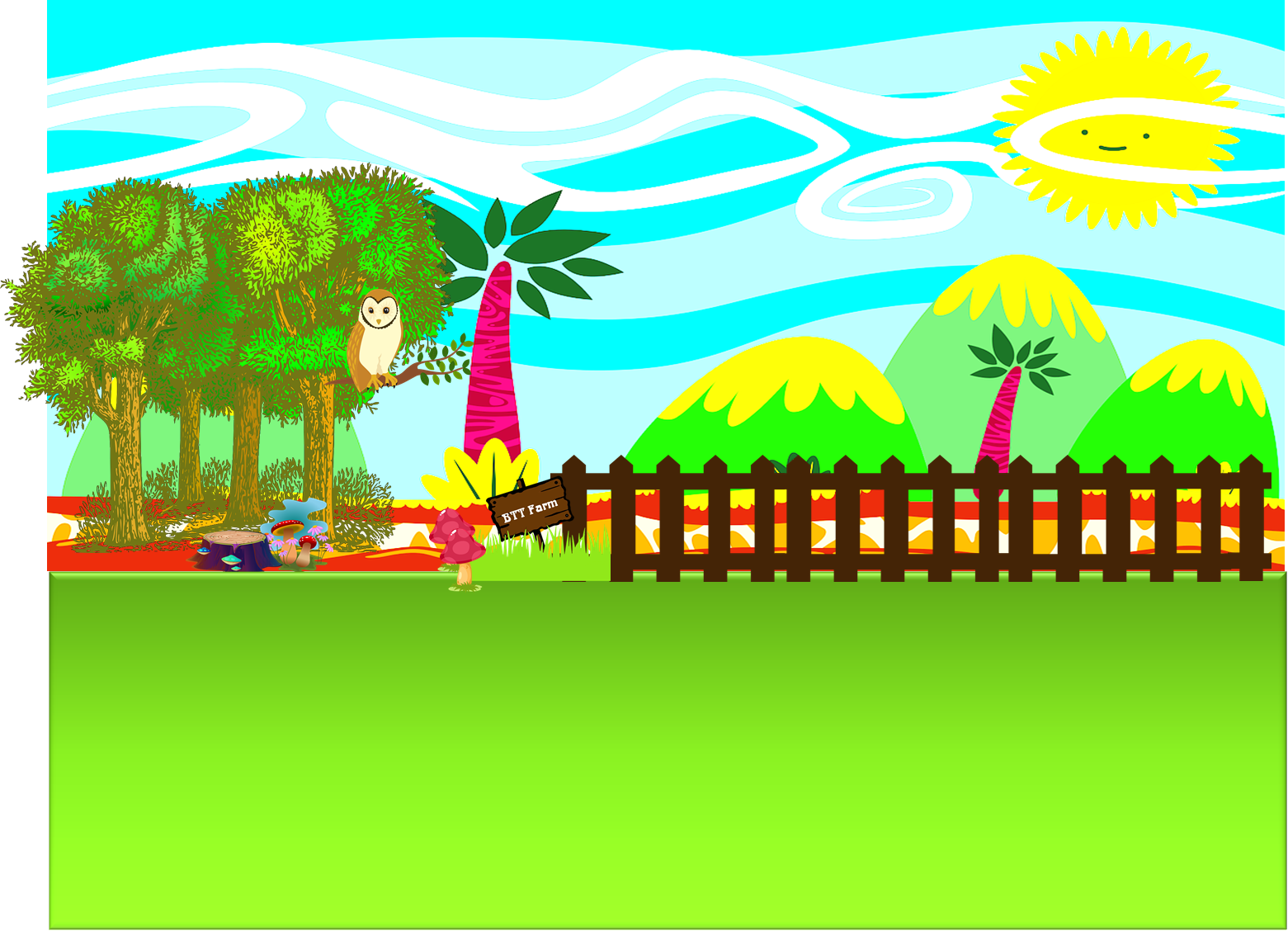 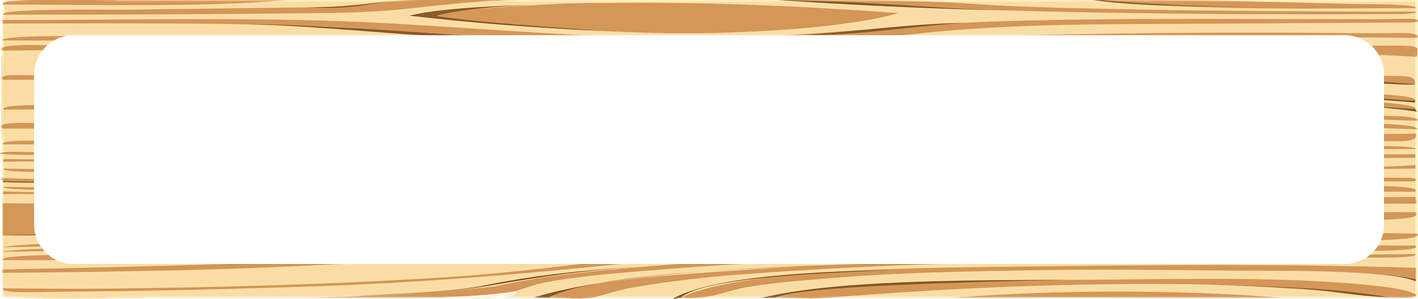 Câu 6:
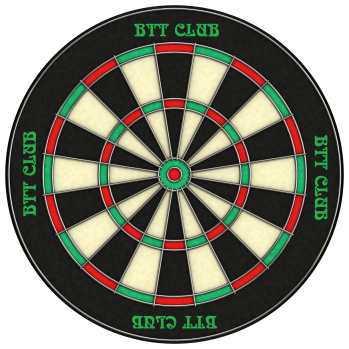 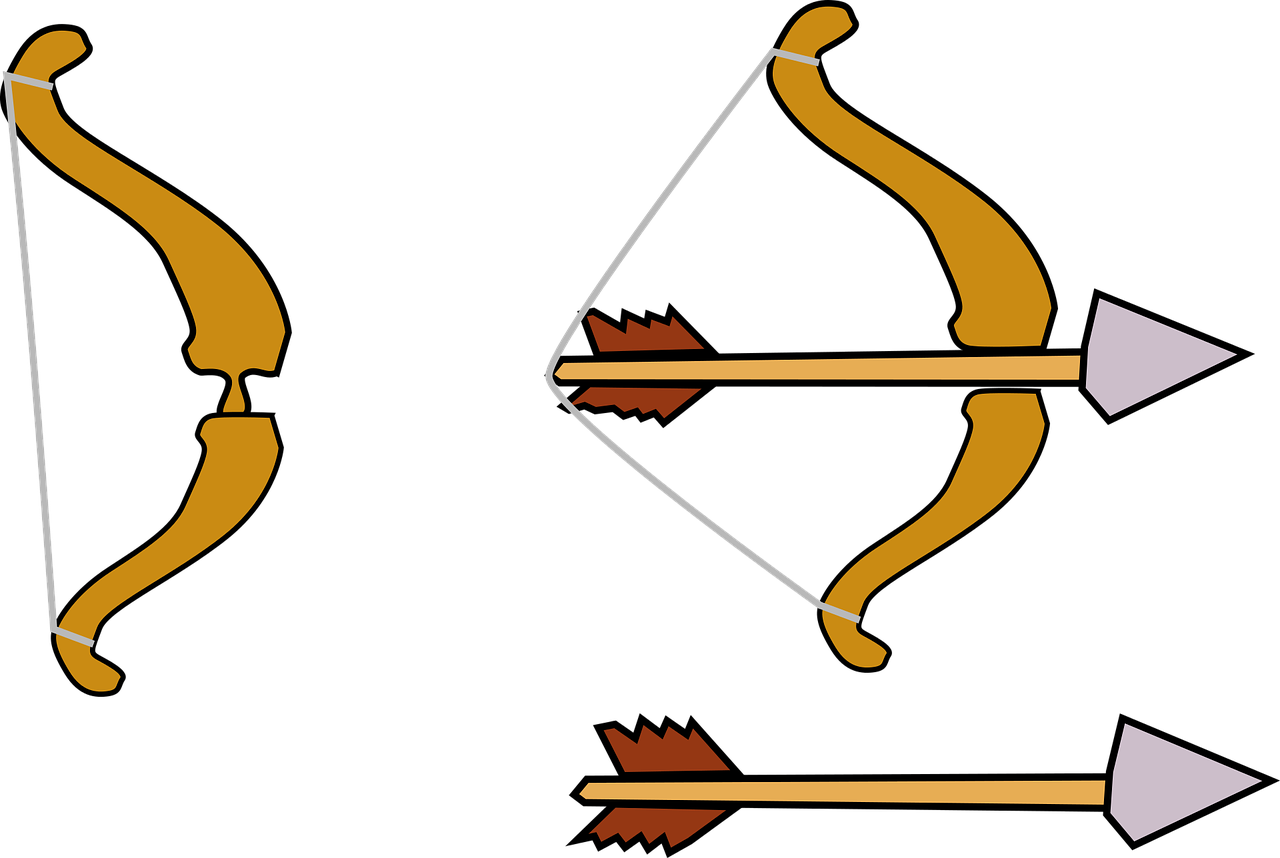 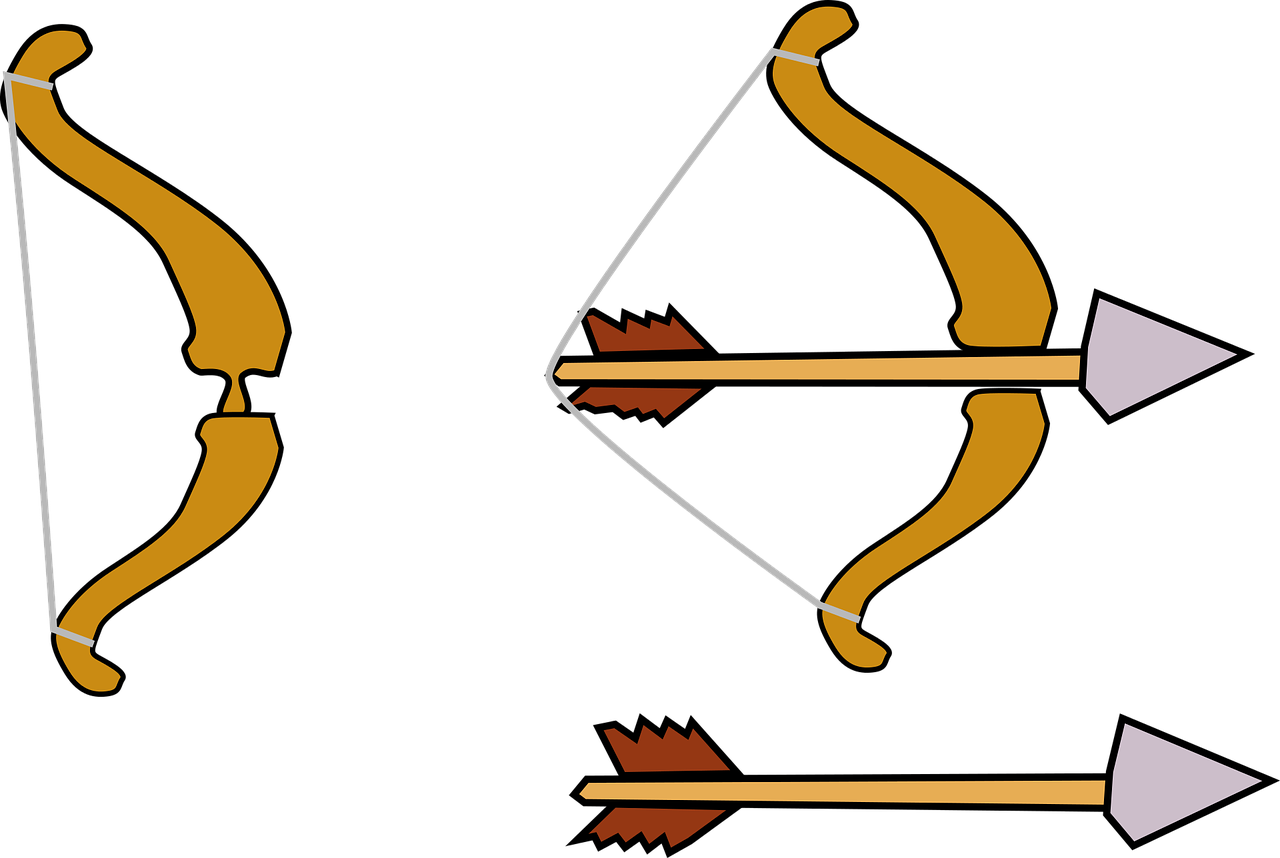 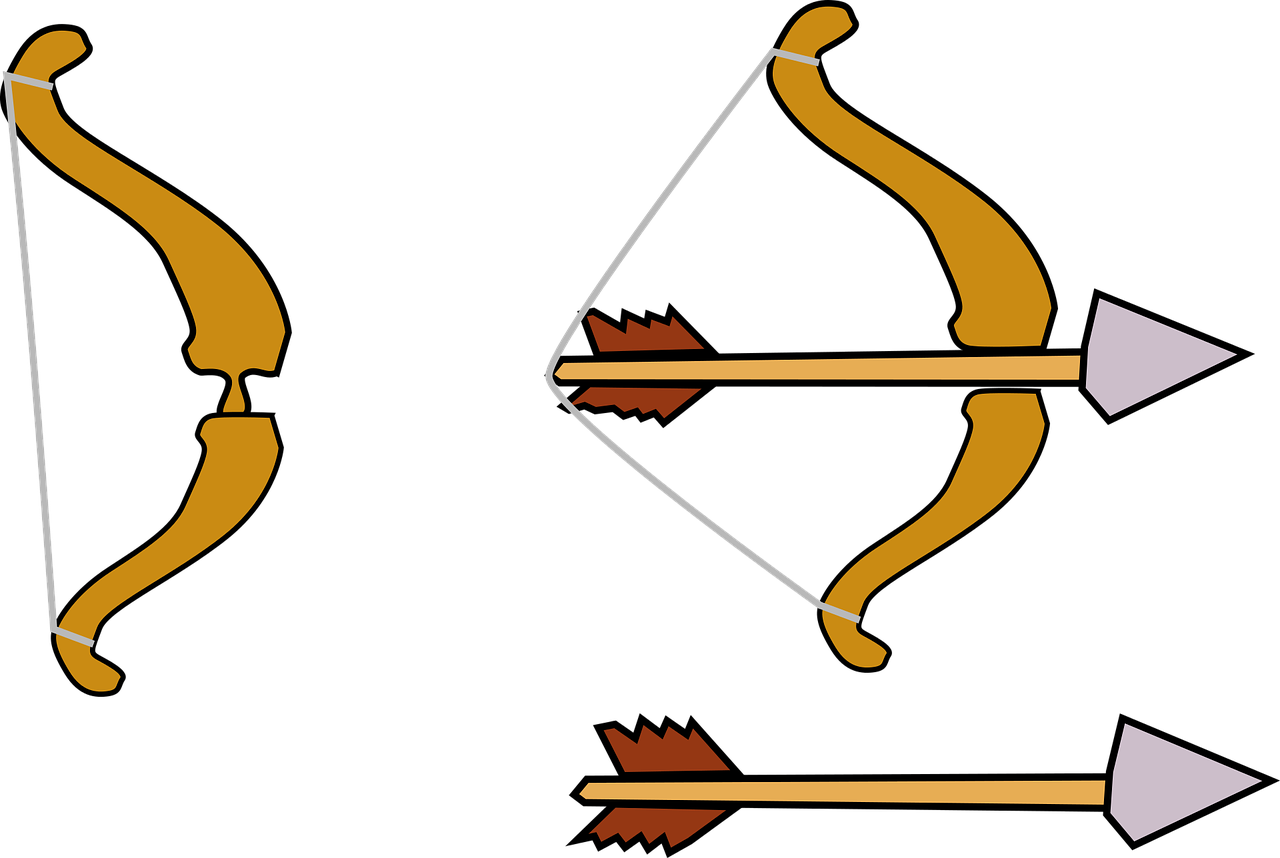 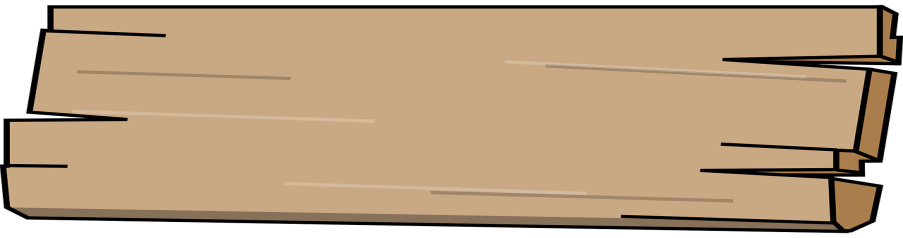 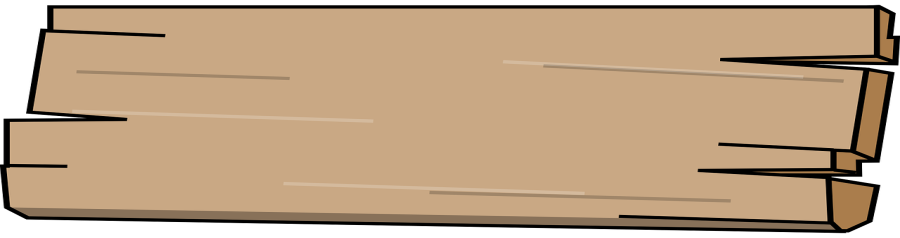 Sai
Đúng
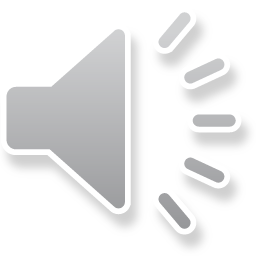 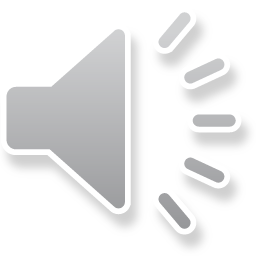 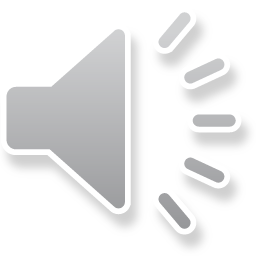 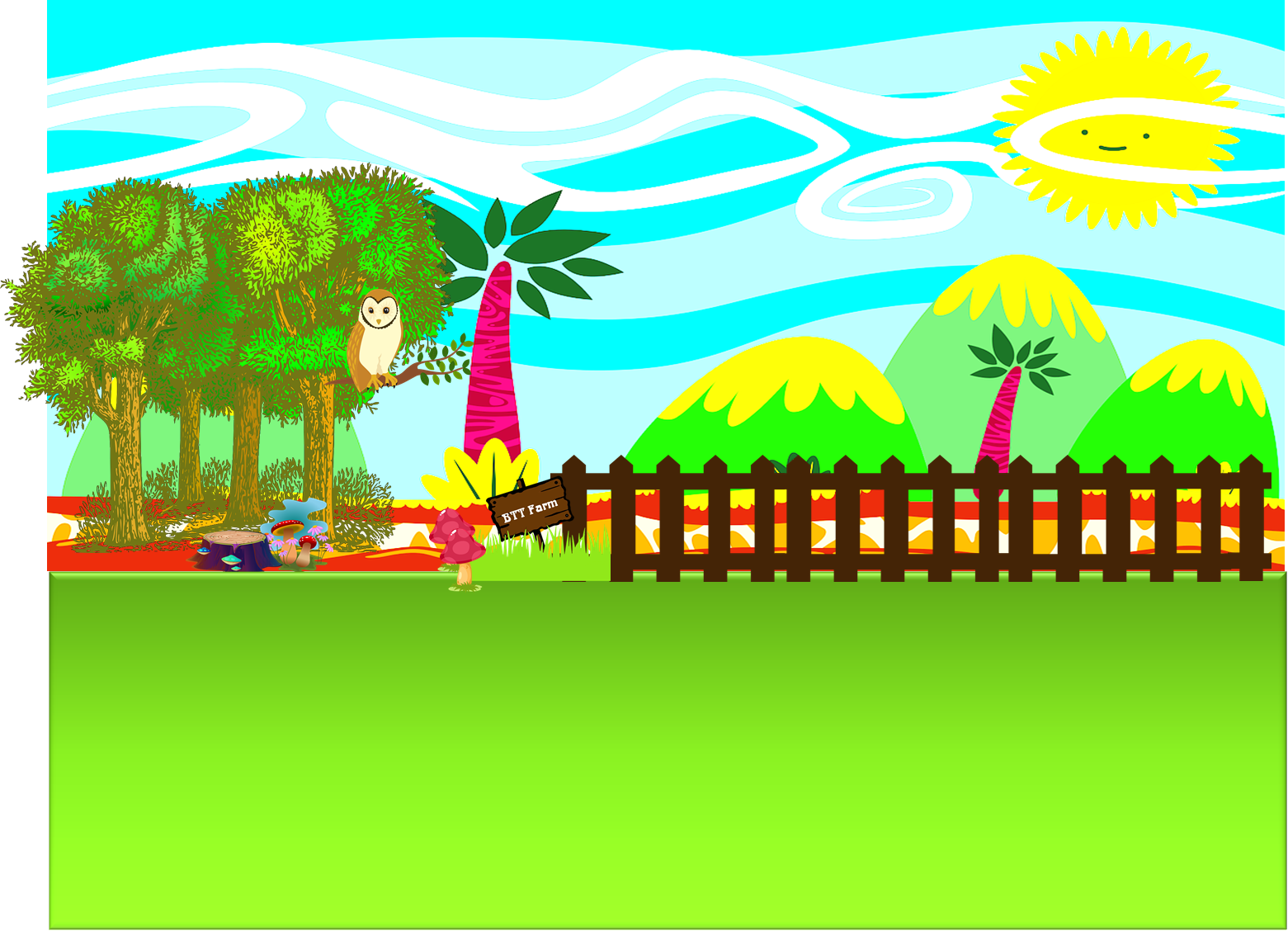 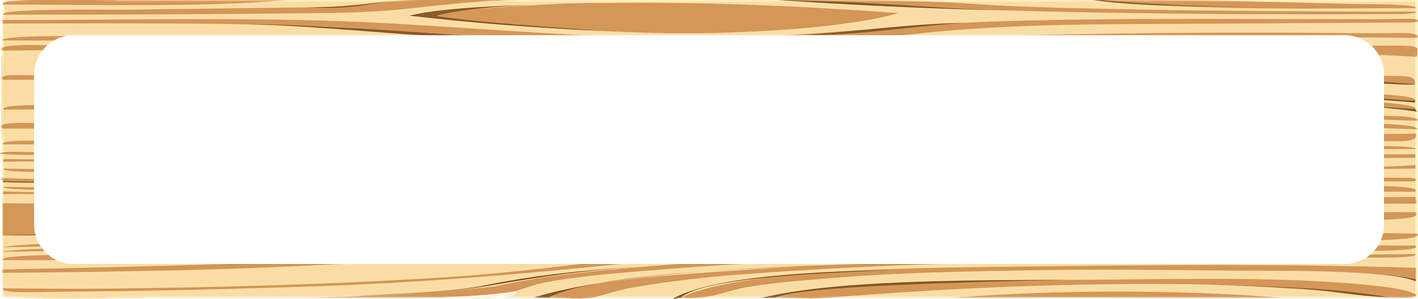 Câu 7:
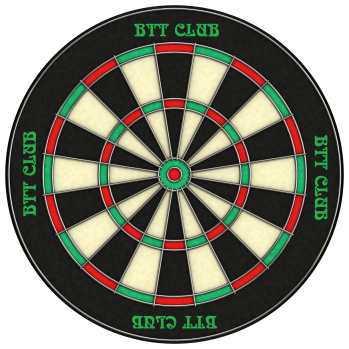 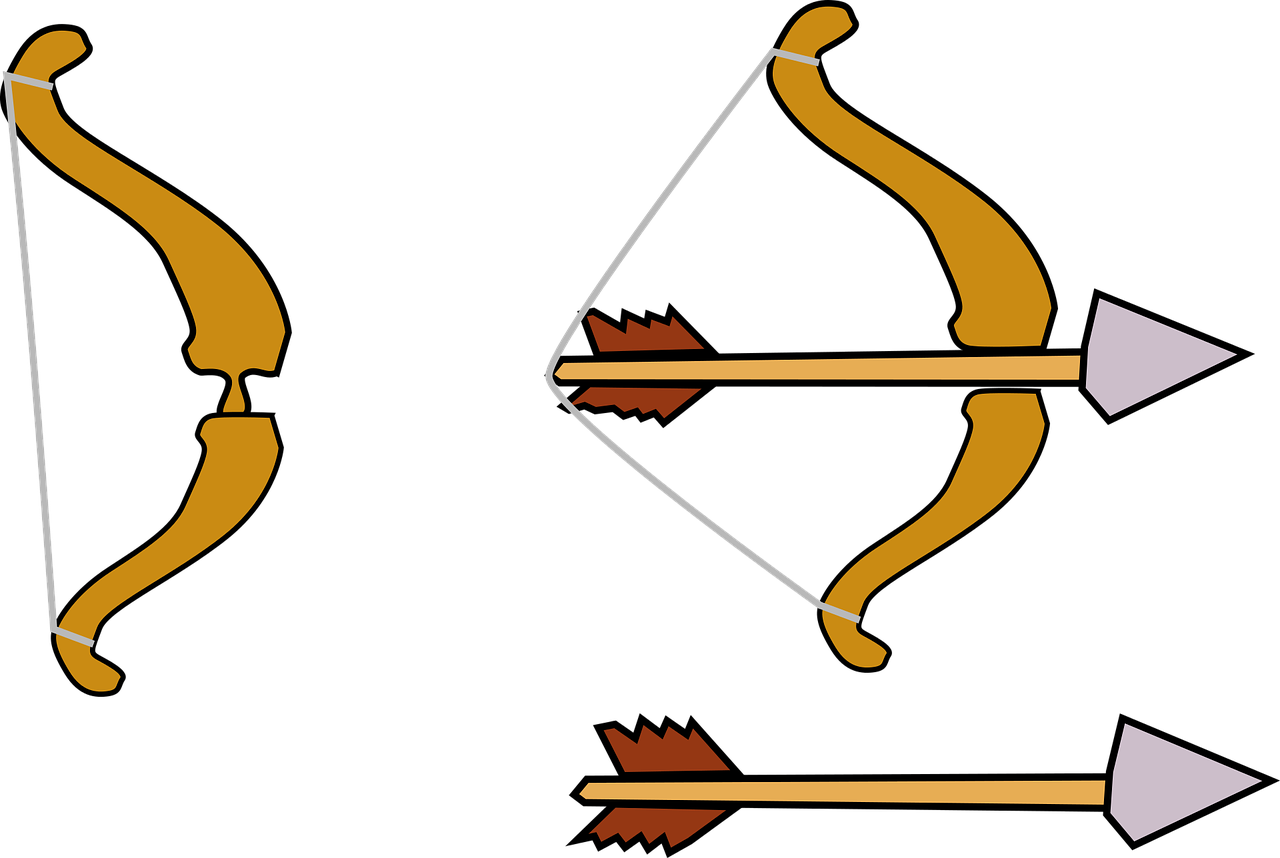 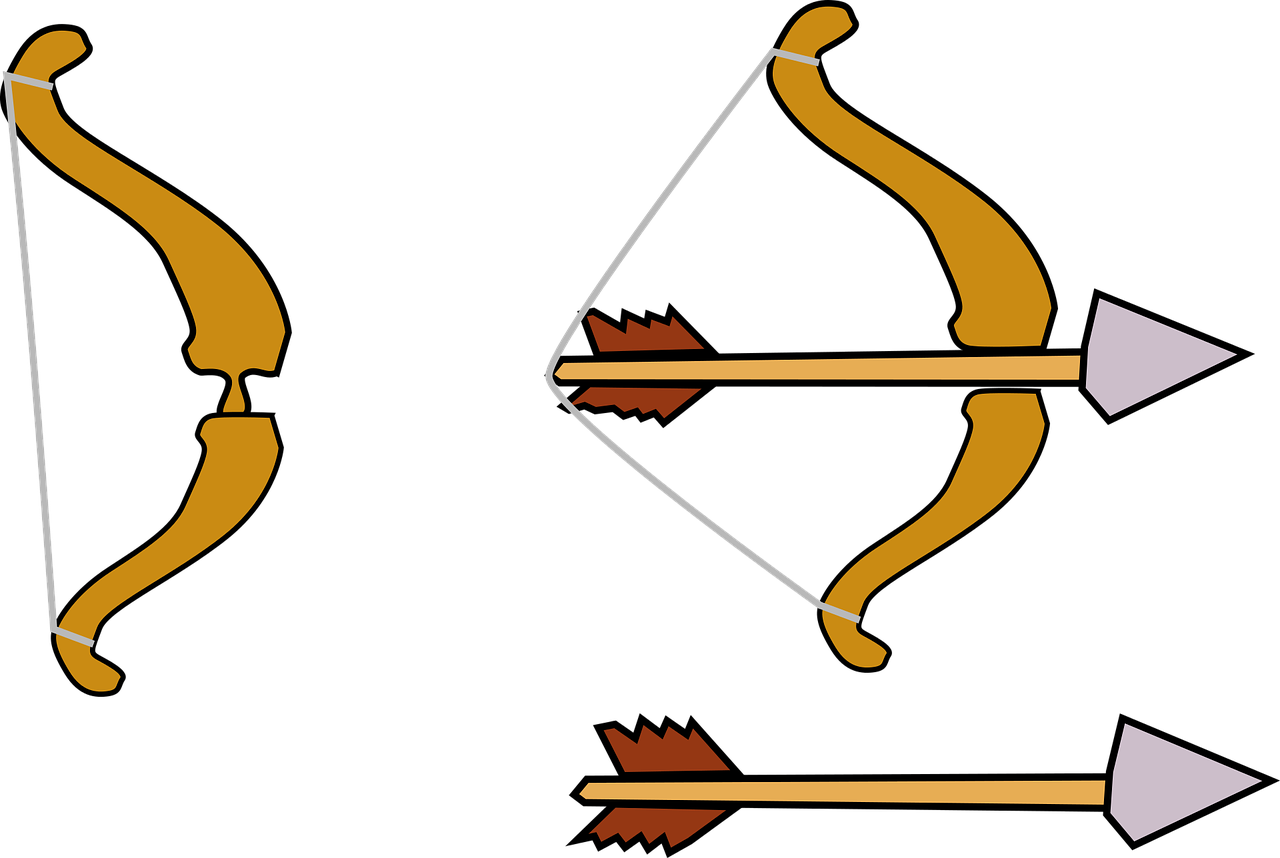 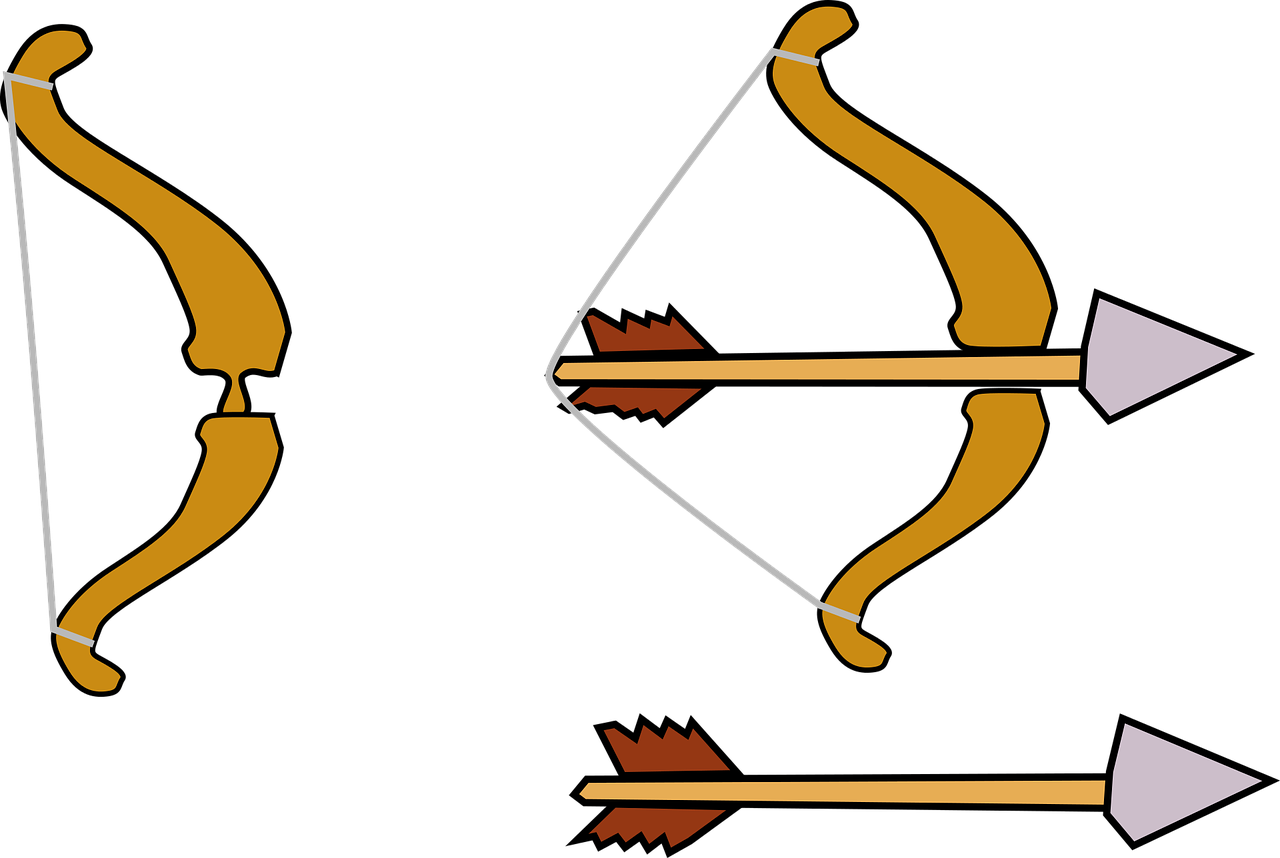 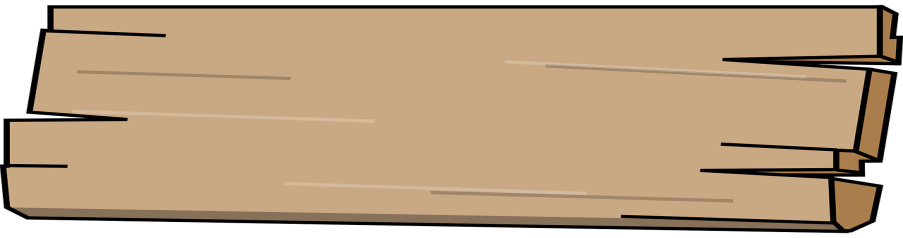 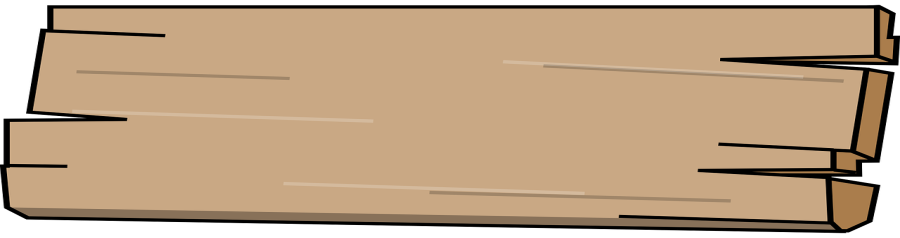 Sai
Đúng
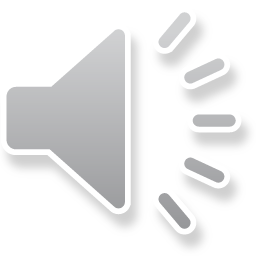 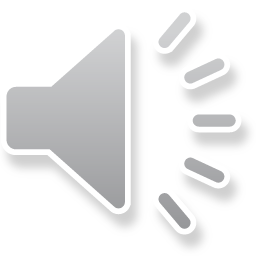 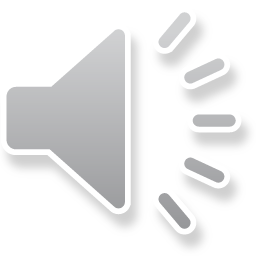 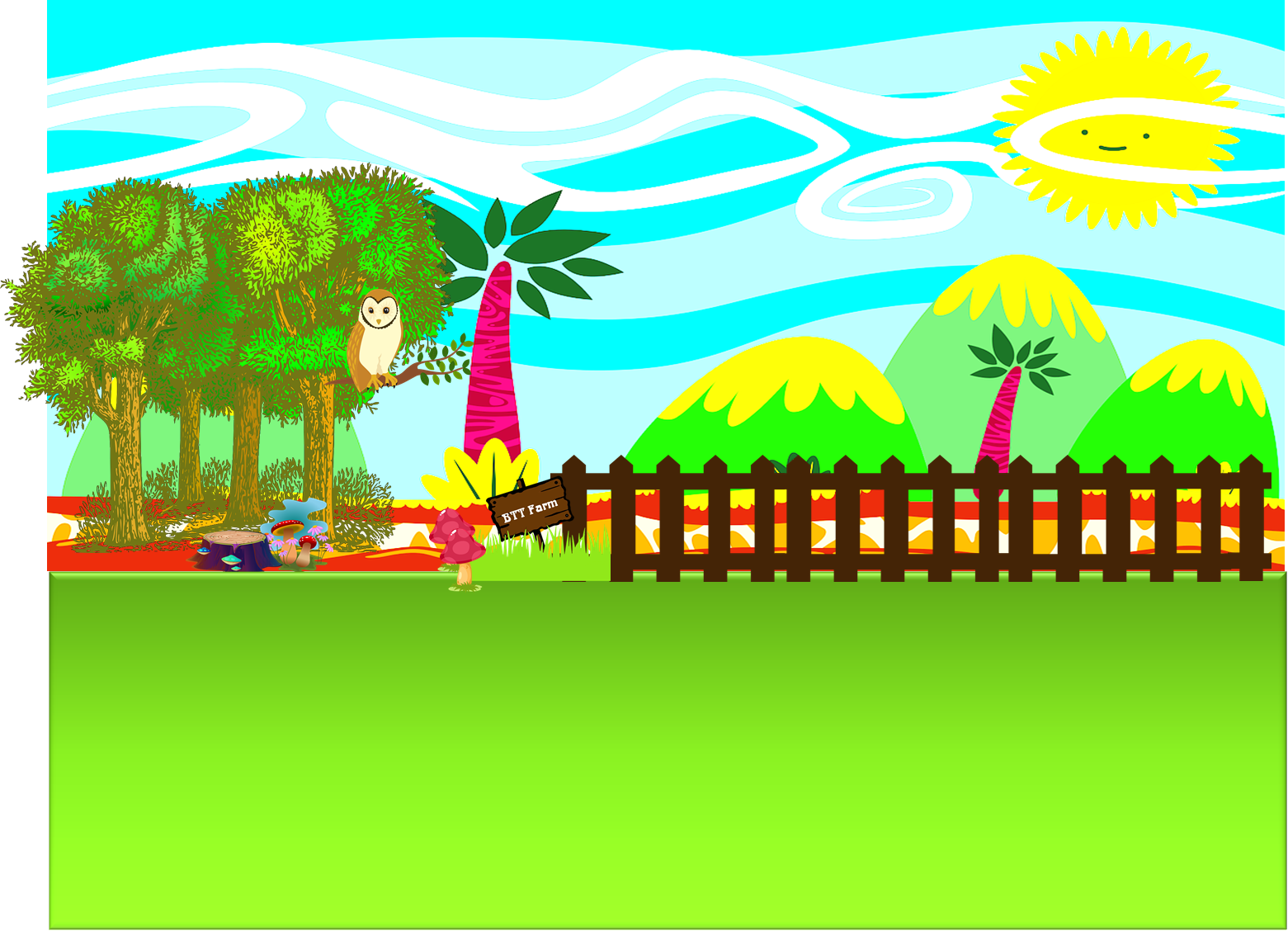 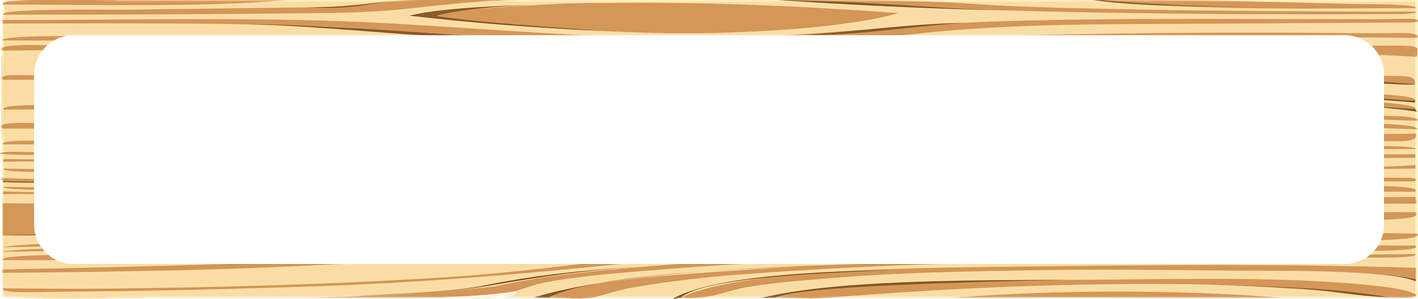 Câu 8:
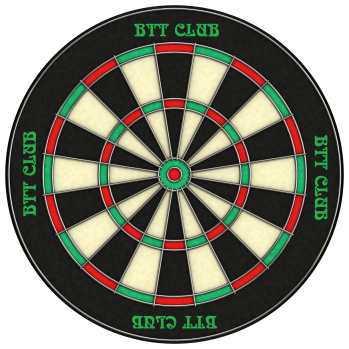 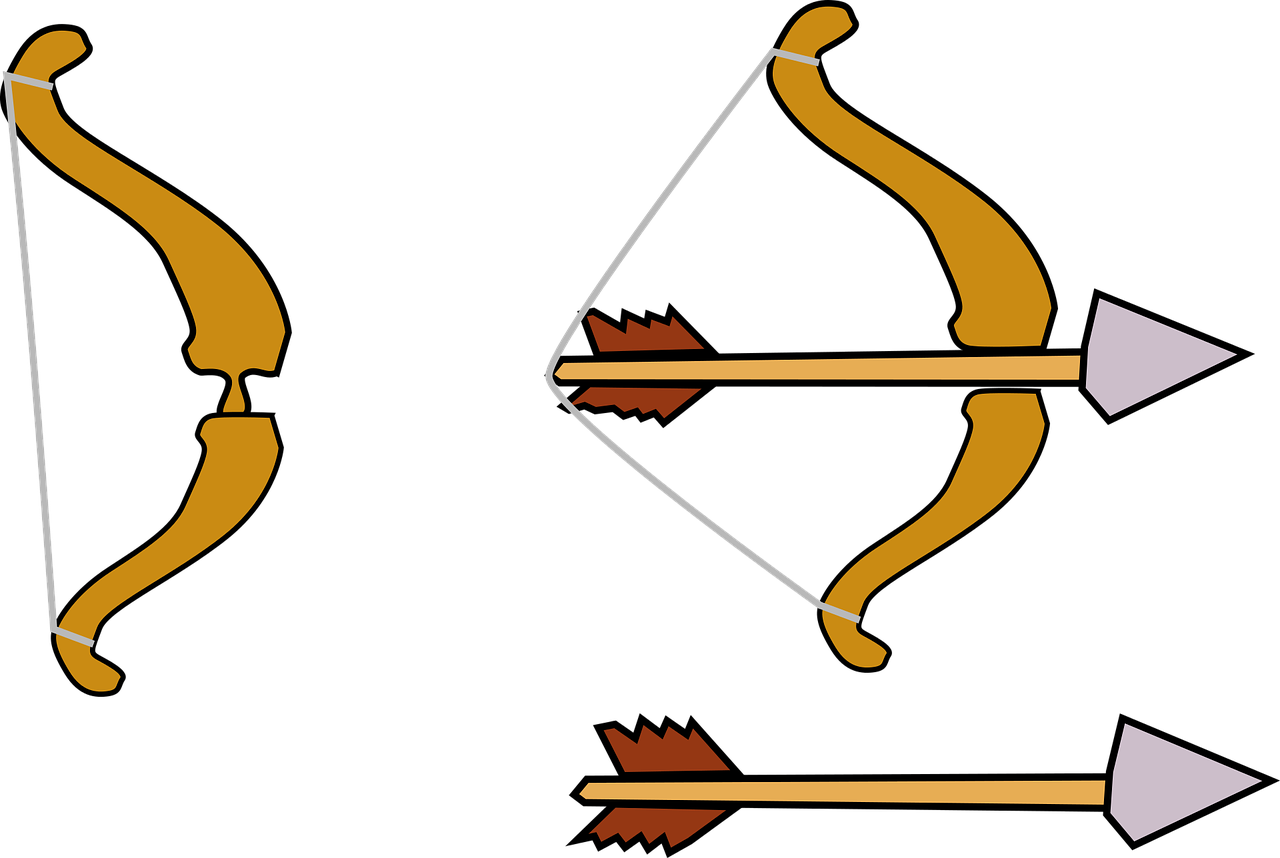 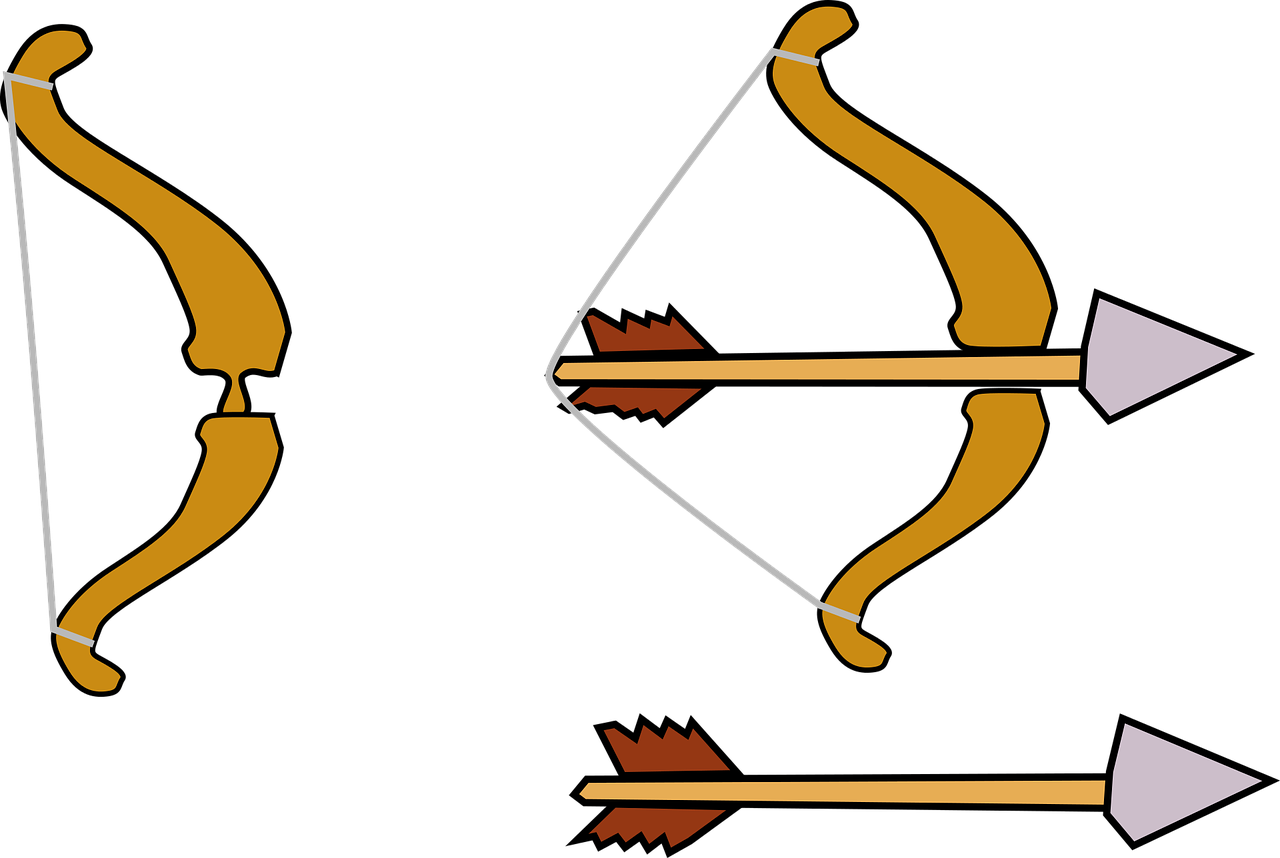 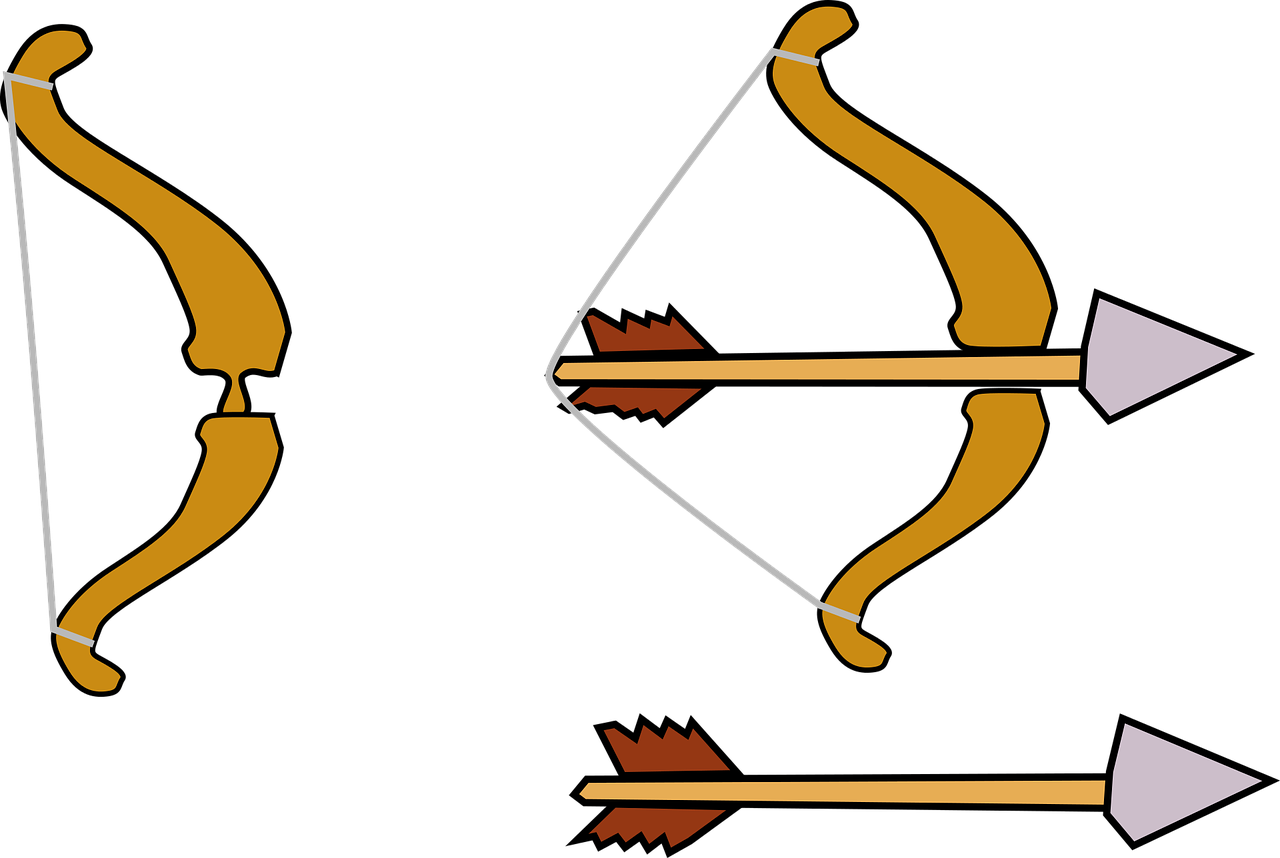 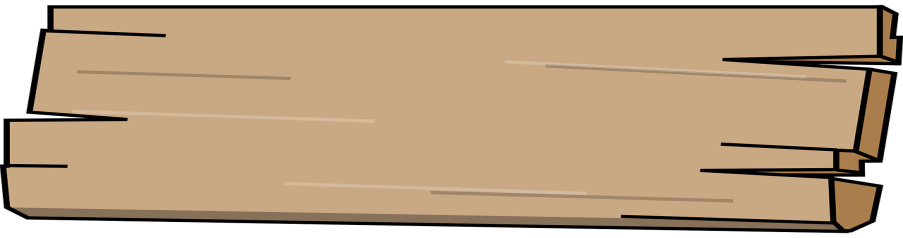 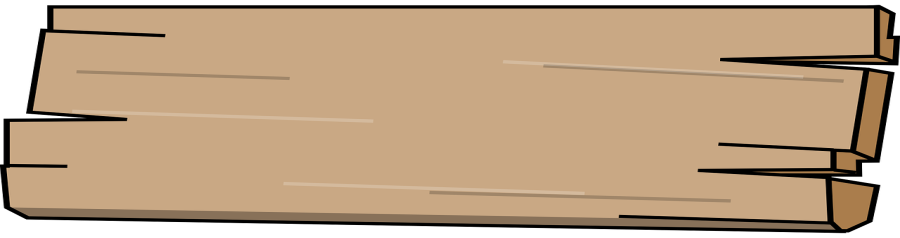 Sai
Đúng
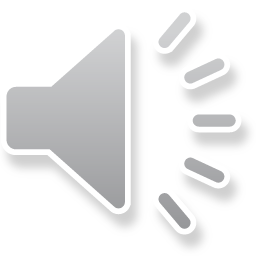 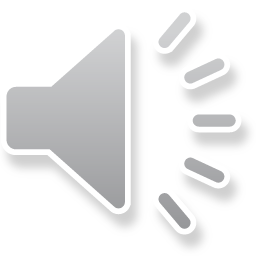 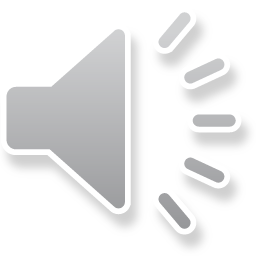 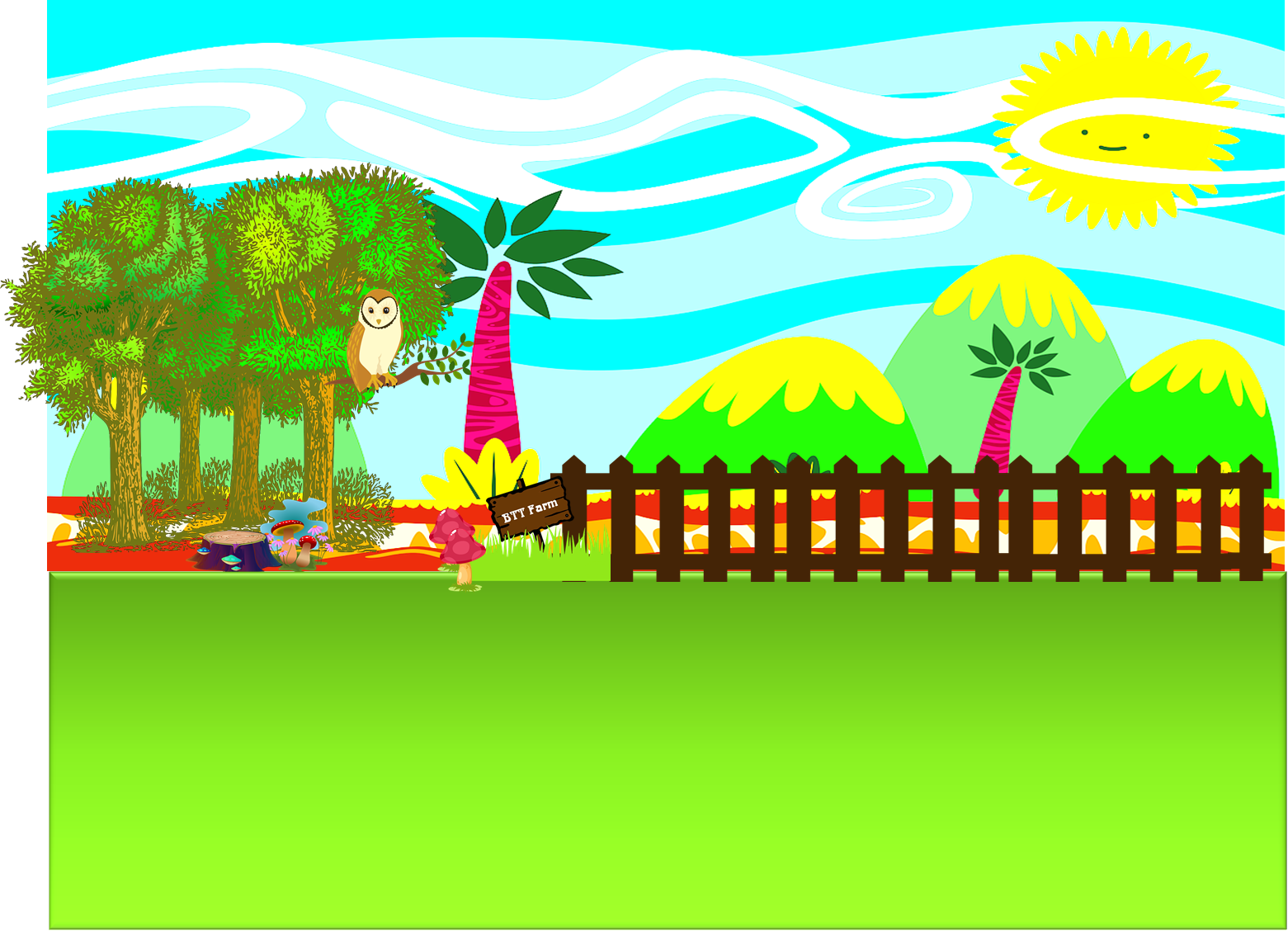 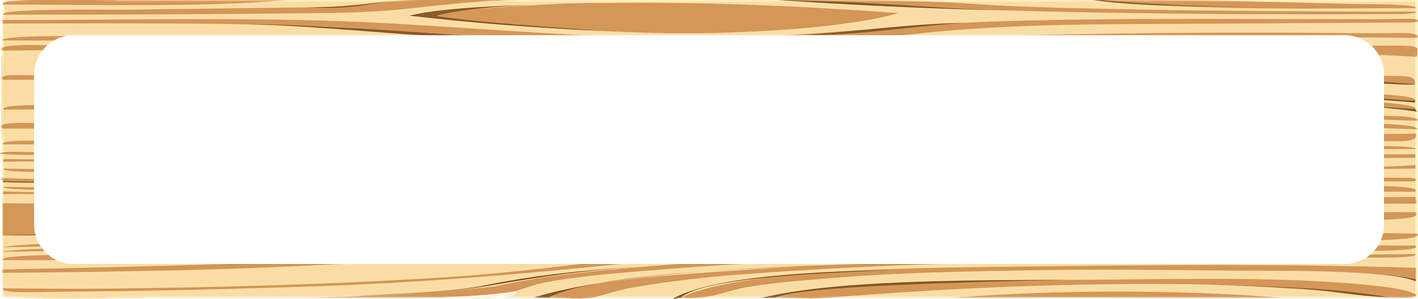 Câu 9:
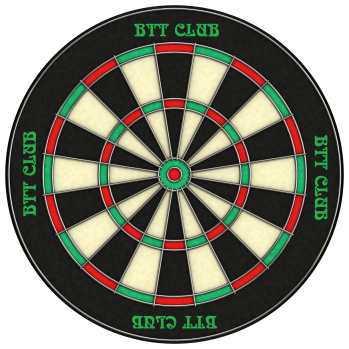 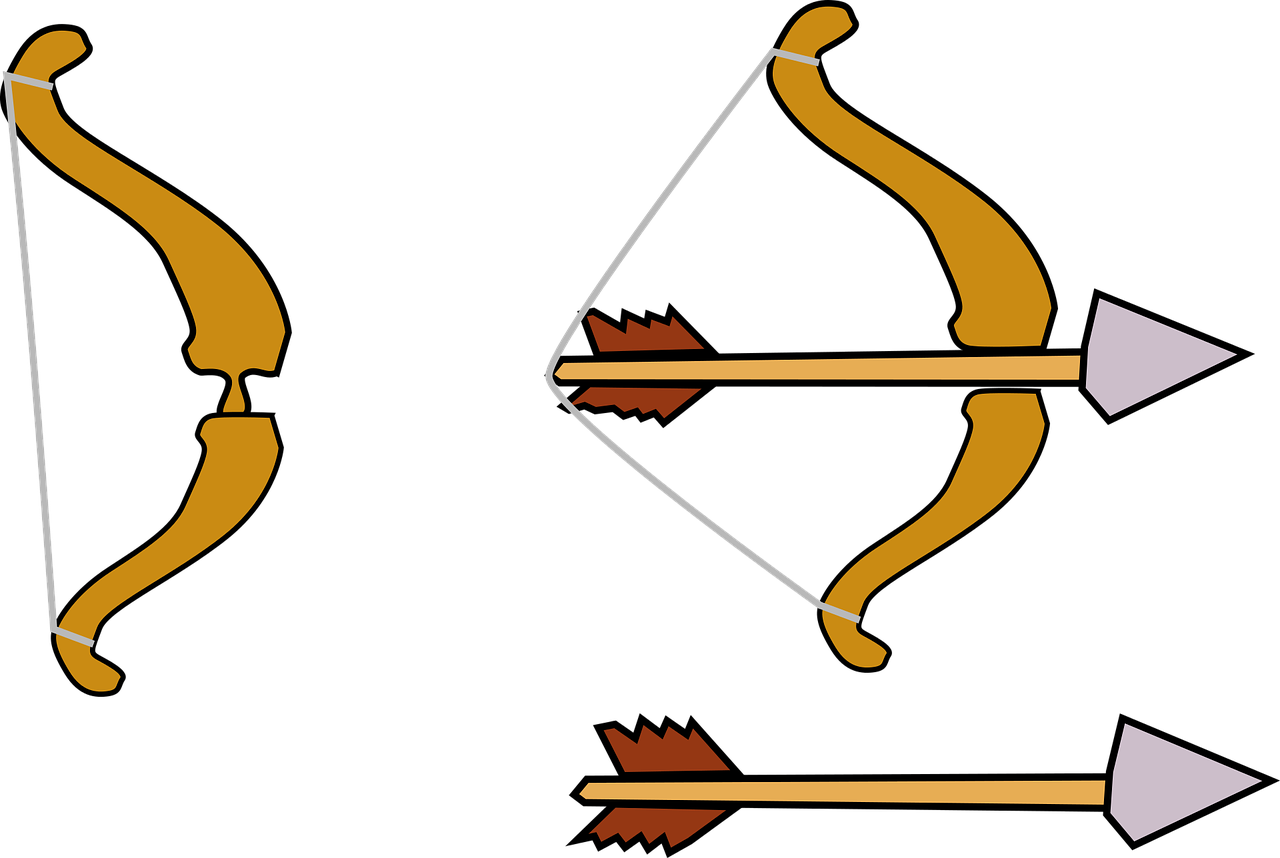 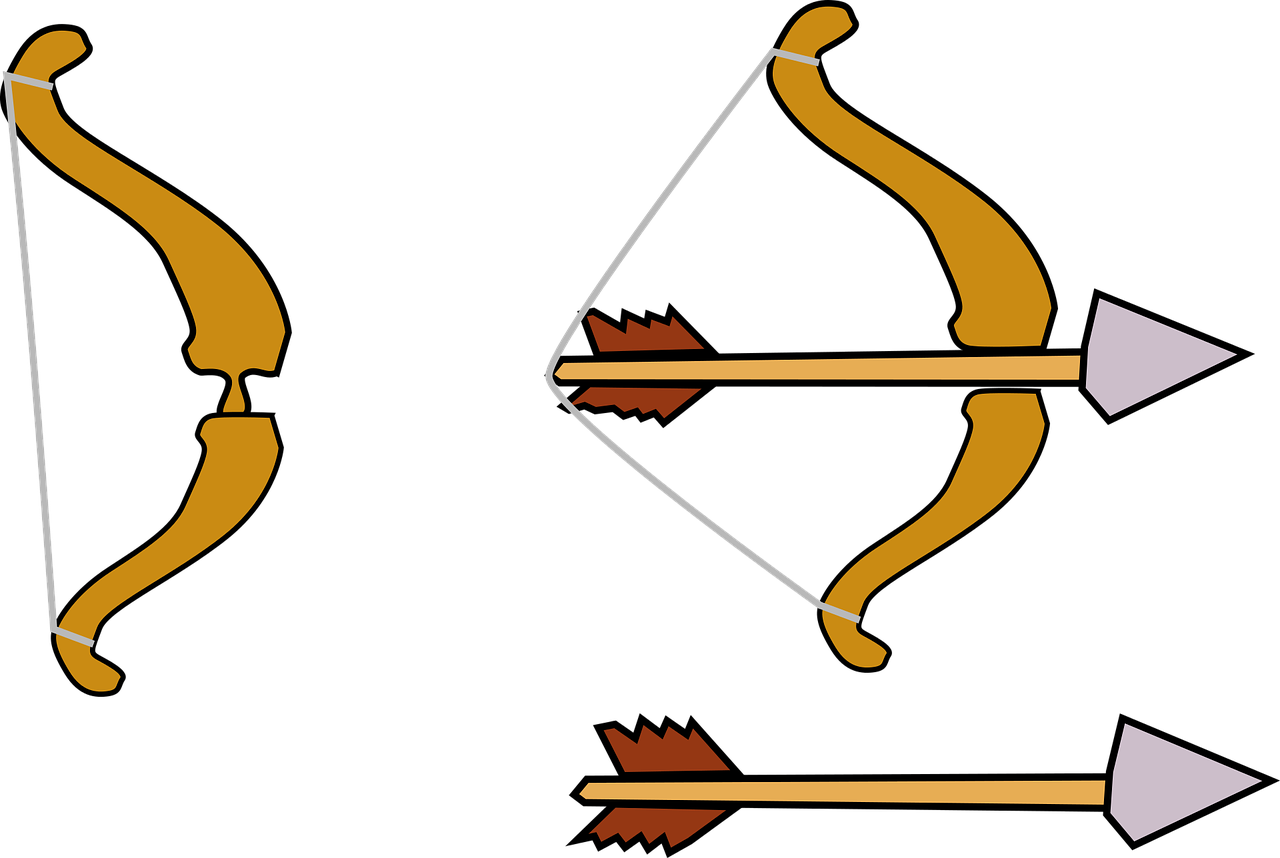 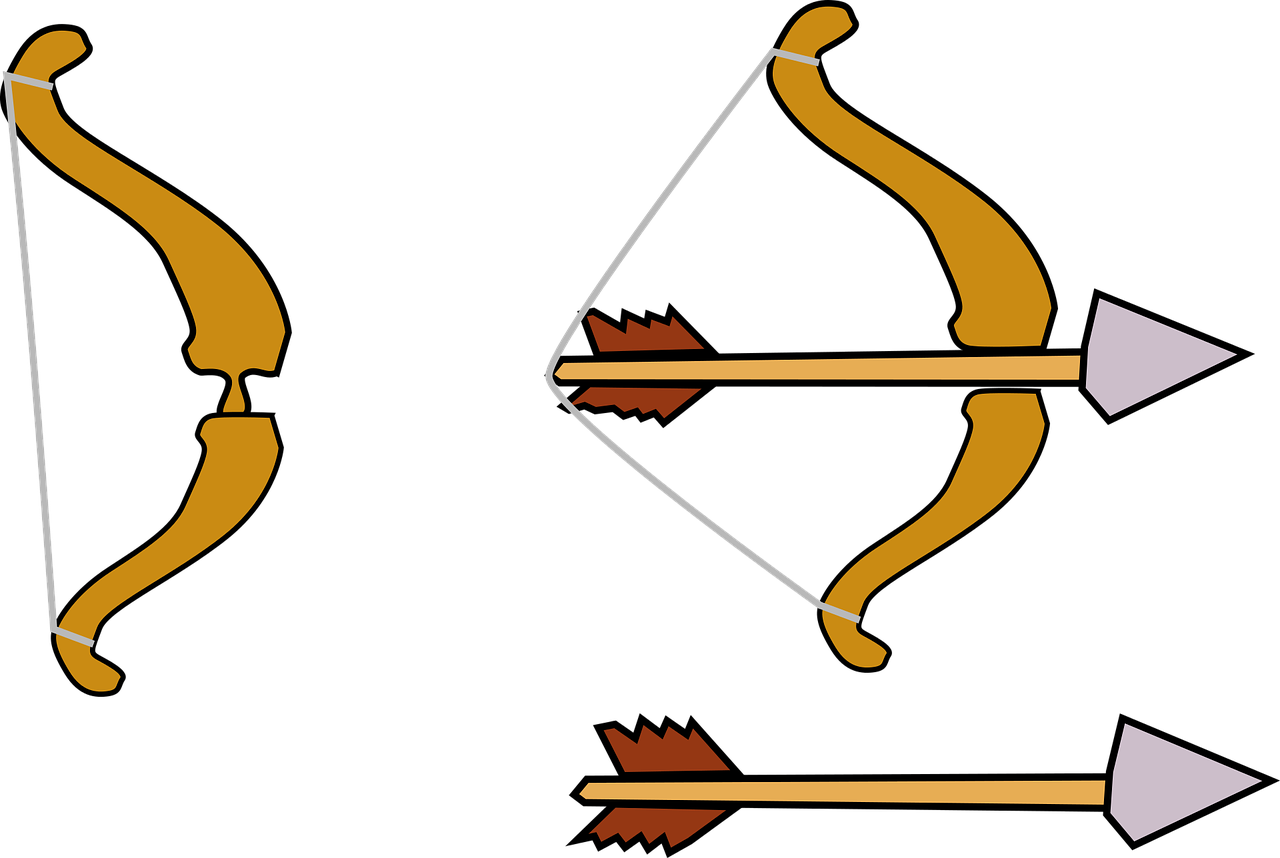 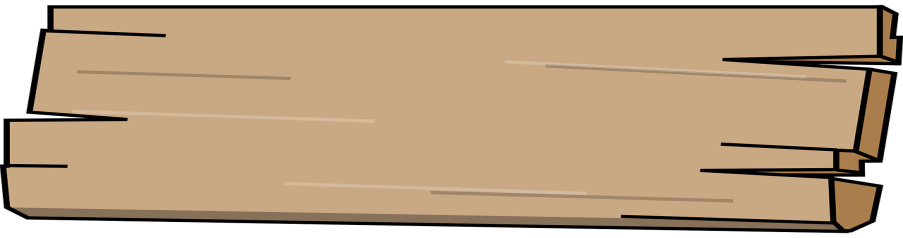 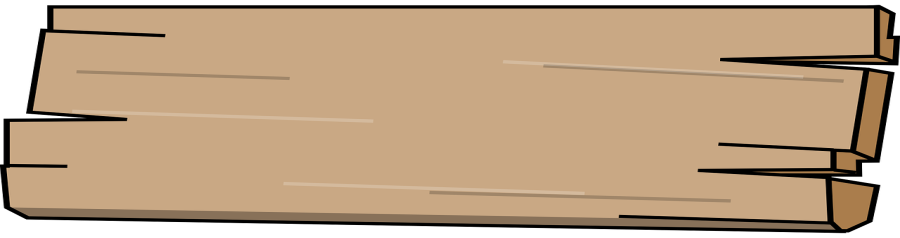 Sai
Đúng
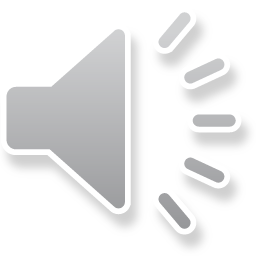 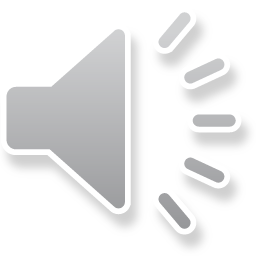 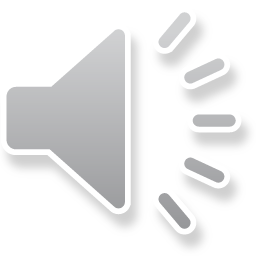 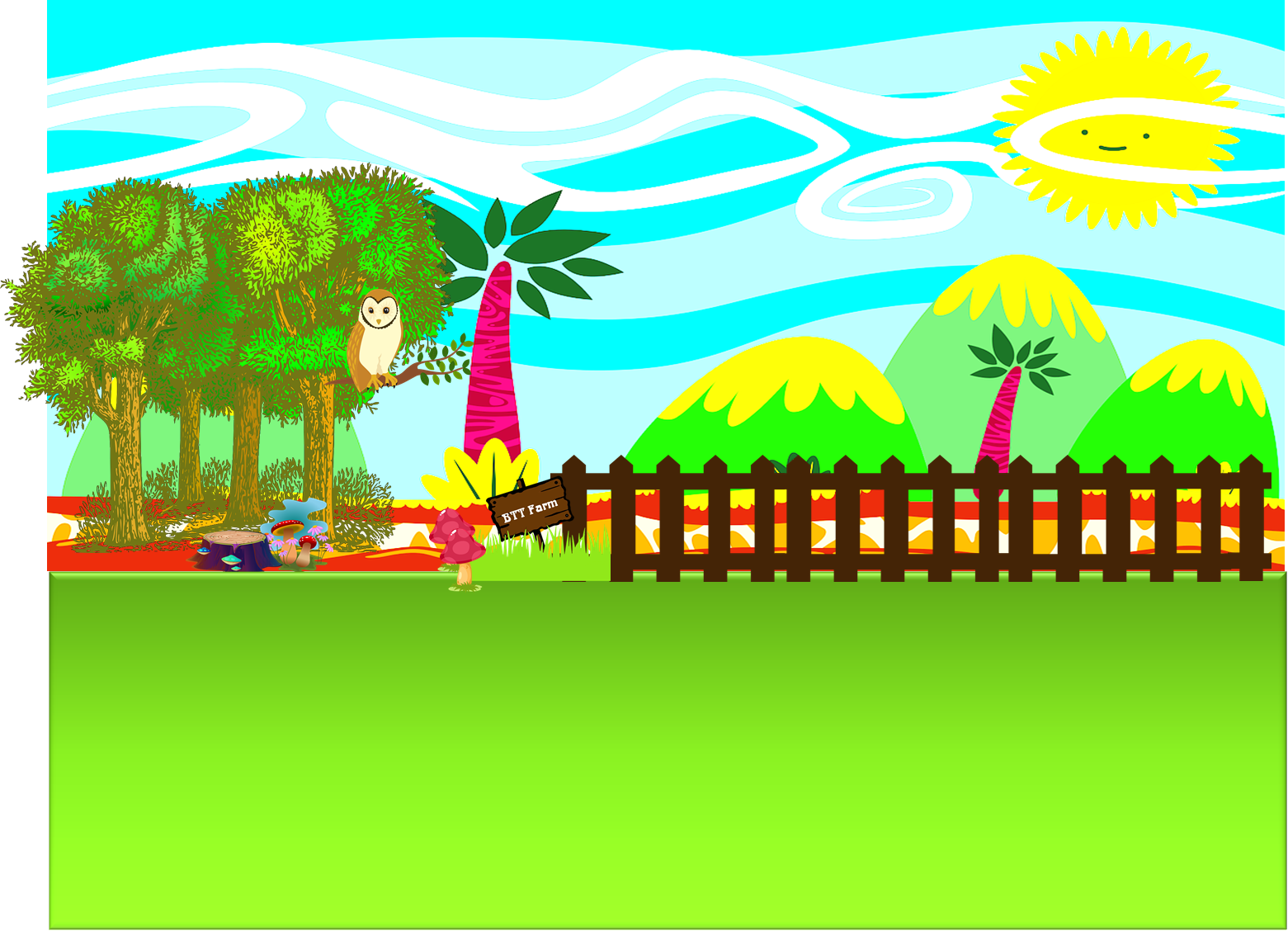 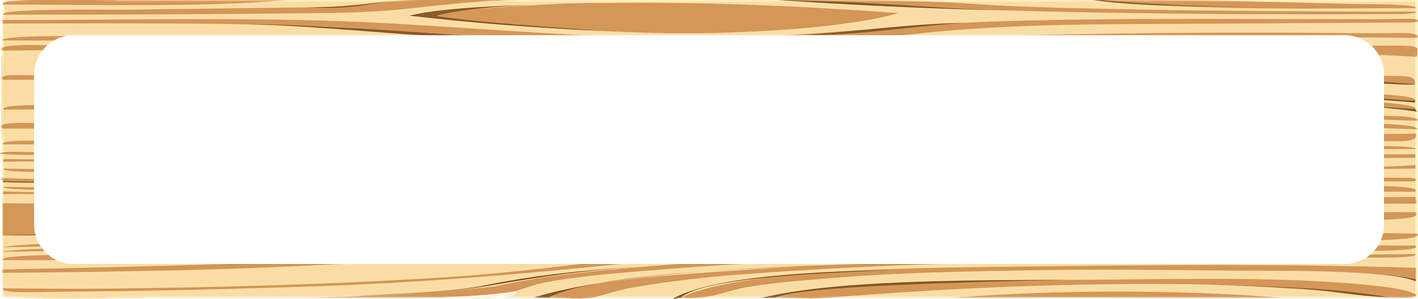 Câu 10:
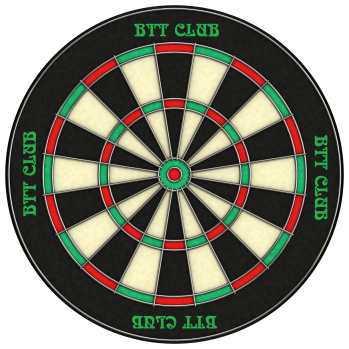 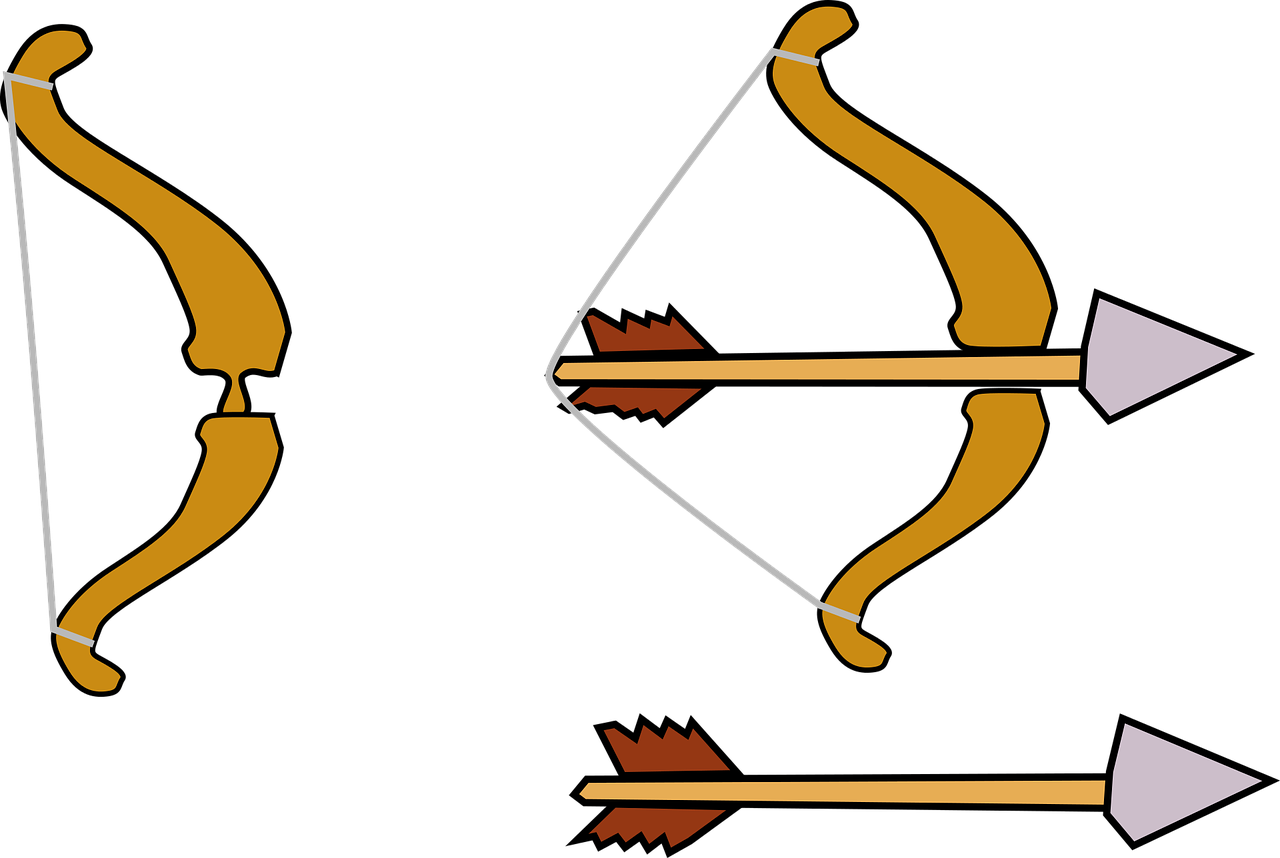 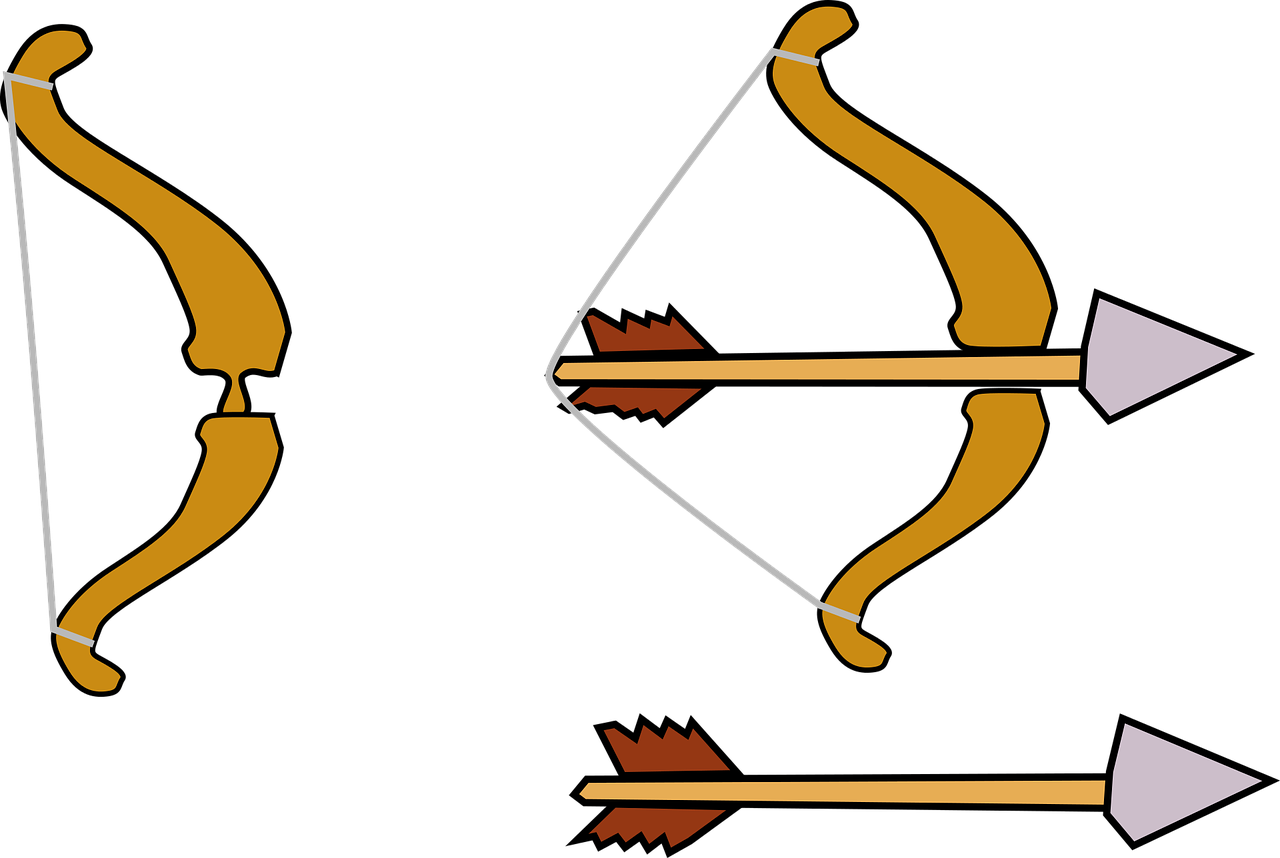 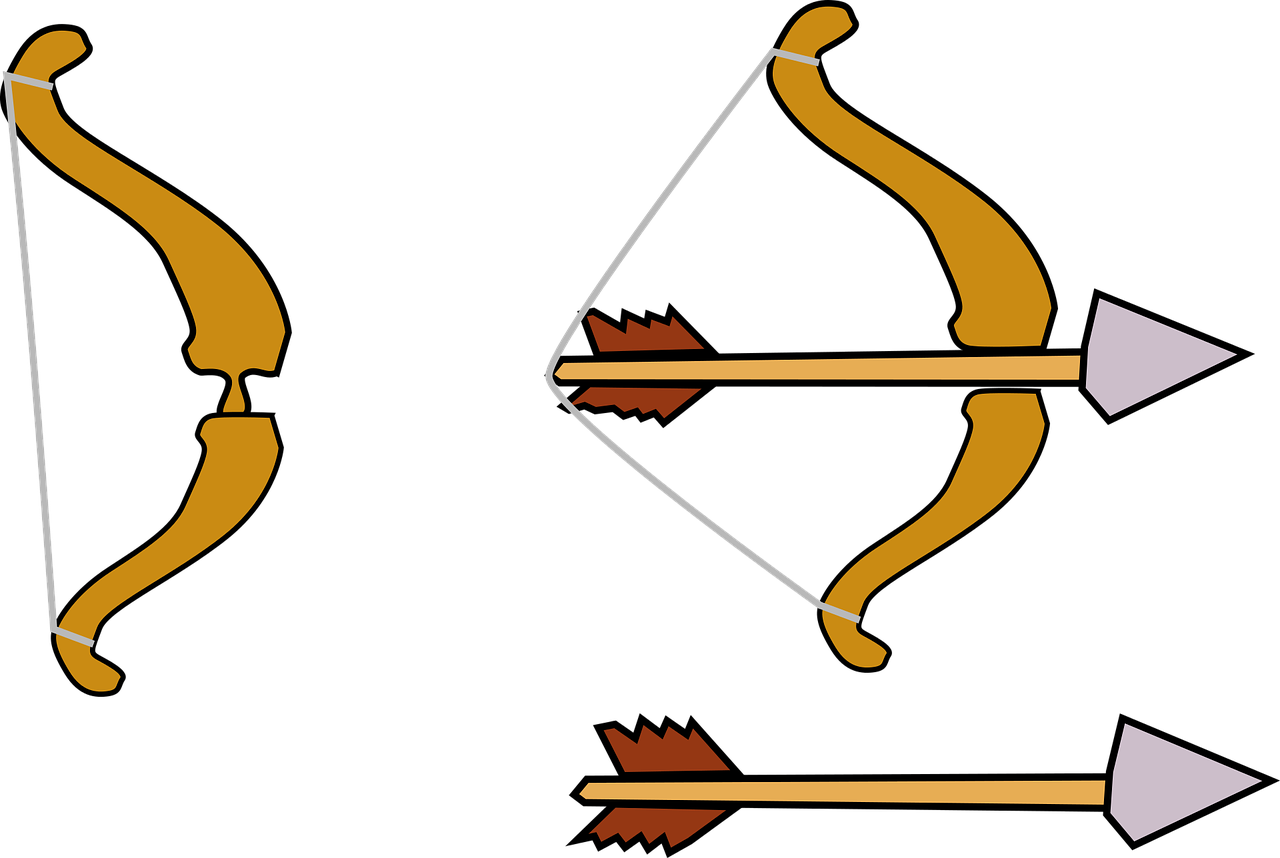 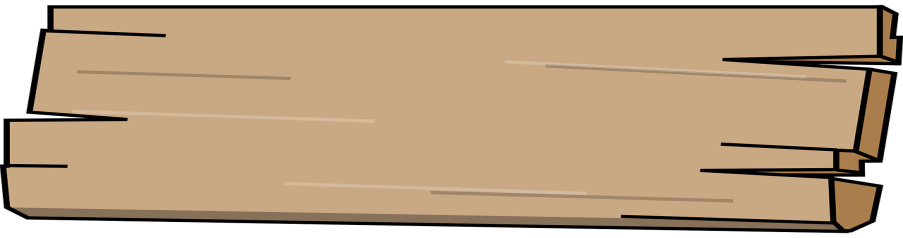 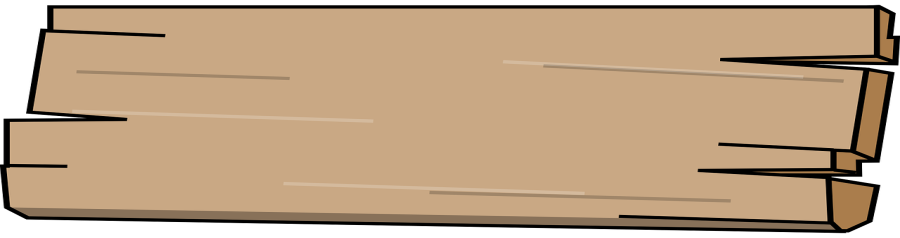 Sai
Đúng
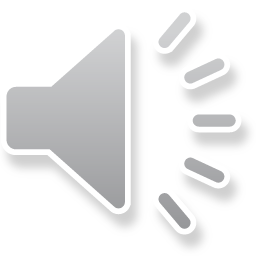 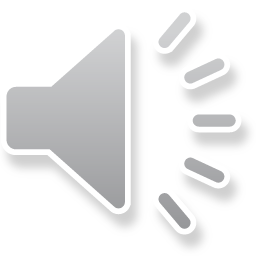 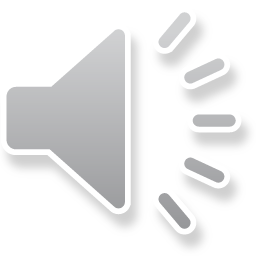